Factors that affect Protein Activity
and
Protein Mechanism
Chapter 6 (Page 212-218, 225-231)
1
1. Factors that affect Enzyme Activity
Inhibitors

Proteolytic activation

Protein modifications

Subunit cooperativity and modulators

pH
2
1I. Proteolytic Activation
In the ribosome, some proteins are synthesized as INACTIVE precursors.




XXXX-E                      E   +   XXXX


i.e. Trypsin begins as trypsinogen
Protease
Inactive
Active
3
1I. Proteolytic Activation
Nomenclature:

Proprotein- For a protein precursor

Proenzyme- Precursor for an enzyme

Zymogen- Precursor for a protease
4
1II. Protein Modifications
Some proteins following synthesis undergo covalent modifications other than cleavage, which affects their activity.
An example of this is the addition or removal of a phosphate group
Protein Kinase
Protein Phosphatase
E-OH: Ser, Thr, Tyr
5
1II. Protein Modifications
The covalent modification may affect catalysis.

By allowing the protein to adopt a conformation that may make it more or less active

By altering substrate-binding affinity
The binding of phosphate, a negatively charged molecule, could create electrostatic repulsion for a negatively charge substrate
6
1III. Subunit Cooperativity and Modulators
Several enzymes are multimeric and their subunits engage in cooperativity (similar to hemoglobin binding of O2) in terms of their catalytic function.

These enzymes are generally called allosteric enzymes because they function through reversible, noncovalent binding of regulatory compounds called allosteric modulators.
7
1III. Subunit Cooperativity and Modulators
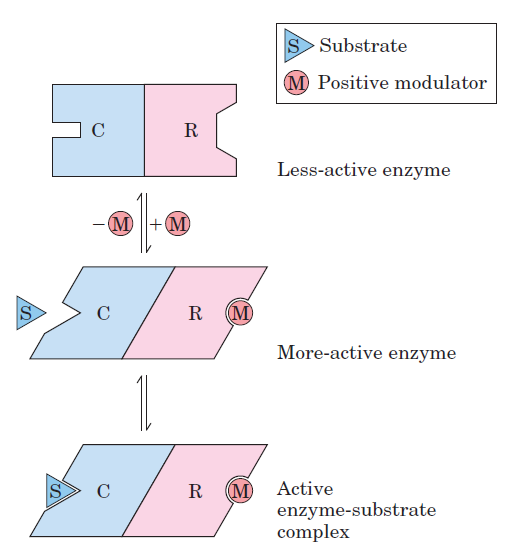 8
1III. Subunit Cooperativity and Modulators
Sigmoidal kinetic behavior is indicative of subunit cooperativity. This behavior is similar to hemoglobin binding of O2.
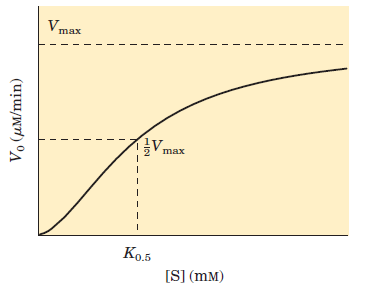 9
1III. Subunit Cooperativity and Modulators
The effect of positive (+) and negative (-) modulators.
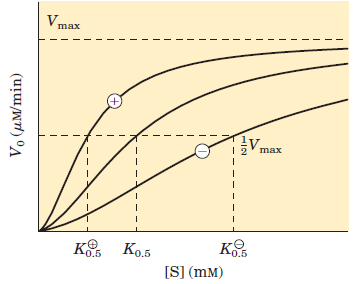 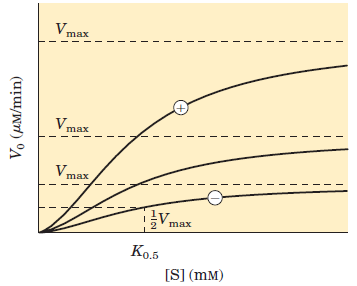 Vmax remains constant but K0.5 changes.
Vmax changes but 
K0.5 does not change.
10
1IV. pH Effect
Enzymes have an optimum pH (or pH range) at which their activity is maximal.
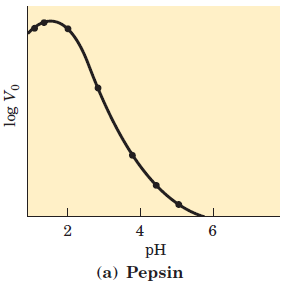 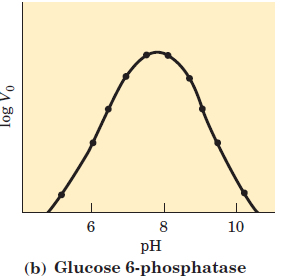 Vmax @ pH 1.6
Vmax @ pH 7.8
11
1IV. pH Effect
AA side chains in the active site may act as weak acids and bases with critical functions that depend on a specific ionization state.

AA ionization state is important for protein structural integrity.

The pH range over which an enzyme undergoes (greatest) changes in activity can provide a clue to the type of AA residue involved.
A change in activity near pH 7.0 could indicate the presence of an important His.
12
1IV. pH Effect
Recall that pKa values can shift based on the chemical environment.
13
2. Understanding Enzyme Mechanism
Requires

Identification of all

Substrates

Cofactors

Products

Regulators (Inhibitors and activators)
14
2. Understanding Enzyme Mechanism
B.  Knowledge of

The temporal sequence of enzyme intermediate formations

The structure of each transition state

The structure of the enzyme intermediates

The rates of intermedate interconversions

The energy contributed by all reacting and interacting groups, intermediate complexes, and transition states
As of yet, the entirety of parameters involved in the mechanism of action is not known for any enzyme or protein in general.
15
The Mechanism of Action of 
Chymotrypsin
16
1. Chymotrypsin
A 25 kDa proteolytic enzyme (serine protease) that catalyzes the cleavage of peptide bonds by a hydrolysis reaction. It cleaves proteins and peptides at the carboxyl terminal of a tryptophan, tyrosine, and phenylalanine AA residue.
17
2. Chymotrypsin Protein Structure
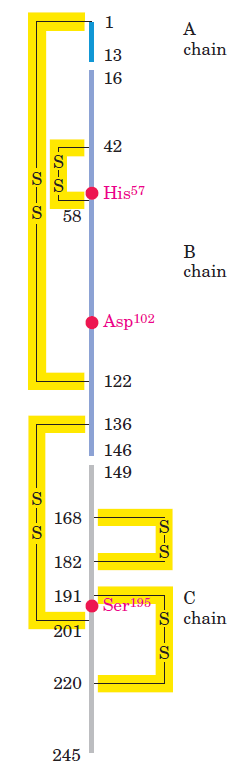 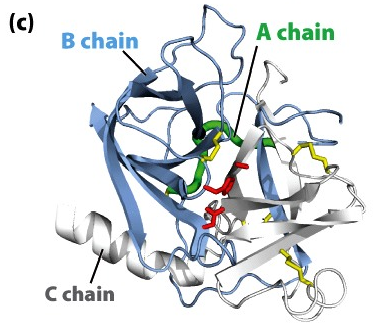 His57, Asp102, and Ser195 form the catalytic triad.
18
2I. Active Site of Chymotrypsin with Substrate
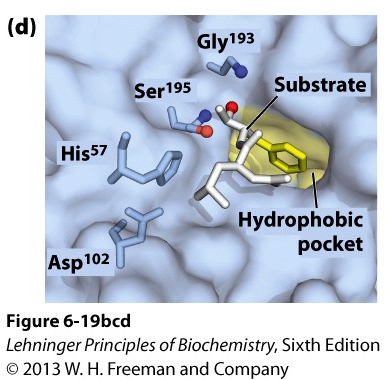 19
3. Chymotrypsin Mechanism
The free enzyme.
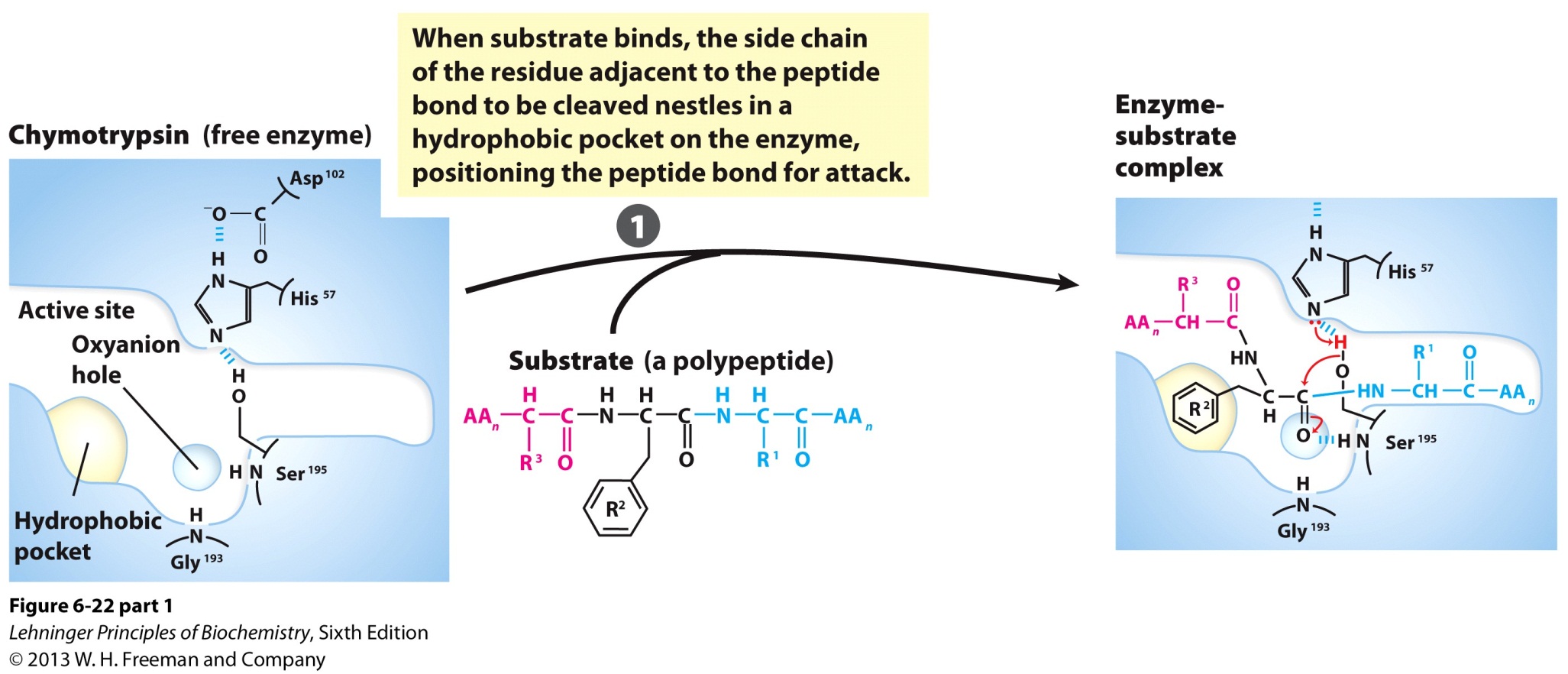 pKa > 12.0 during the course of the reaction
pKa significantly decreases
20
3. Chymotrypsin Mechanism
The substrate.
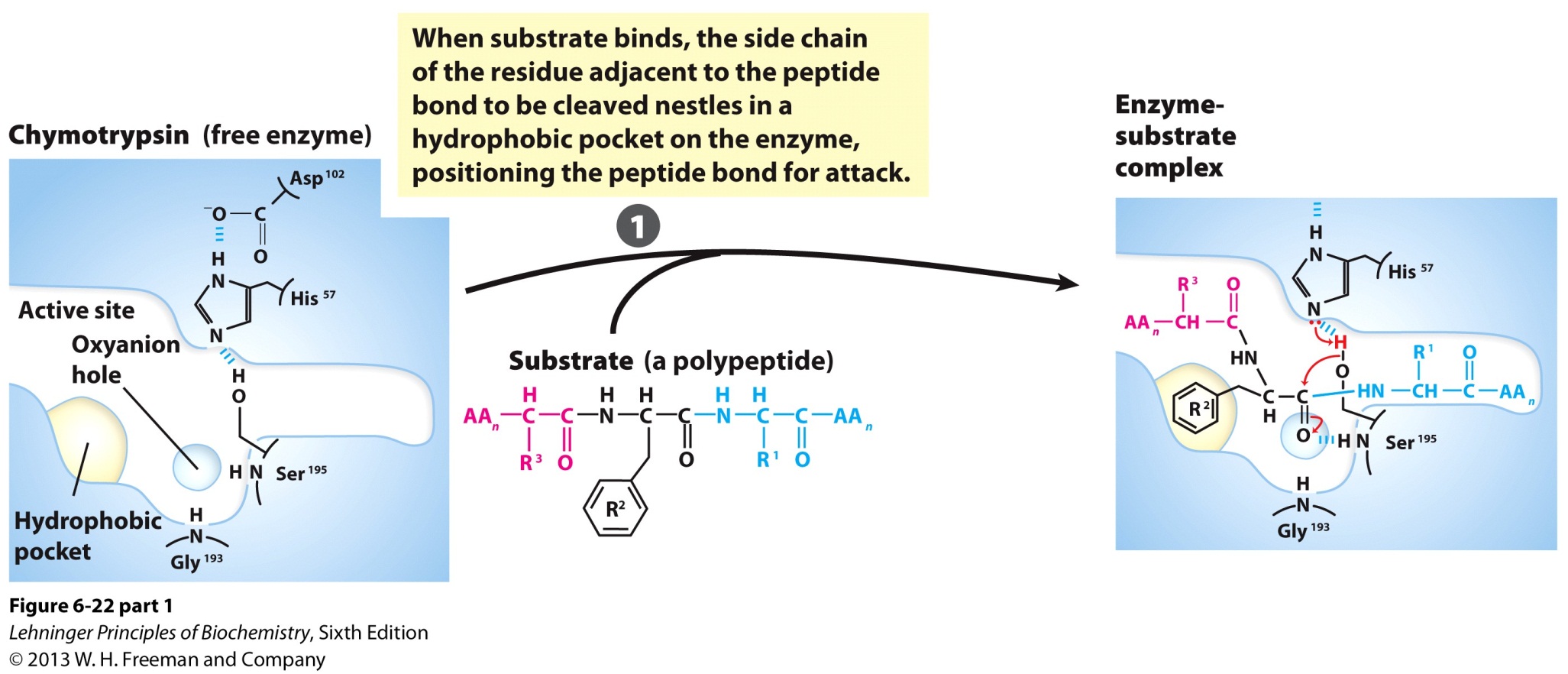 Stabilized in the oxyanion hole.
Interacts with the hydrophobic pocket.
21
3. Chymotrypsin Mechanism
Step 1: Substrate binding.
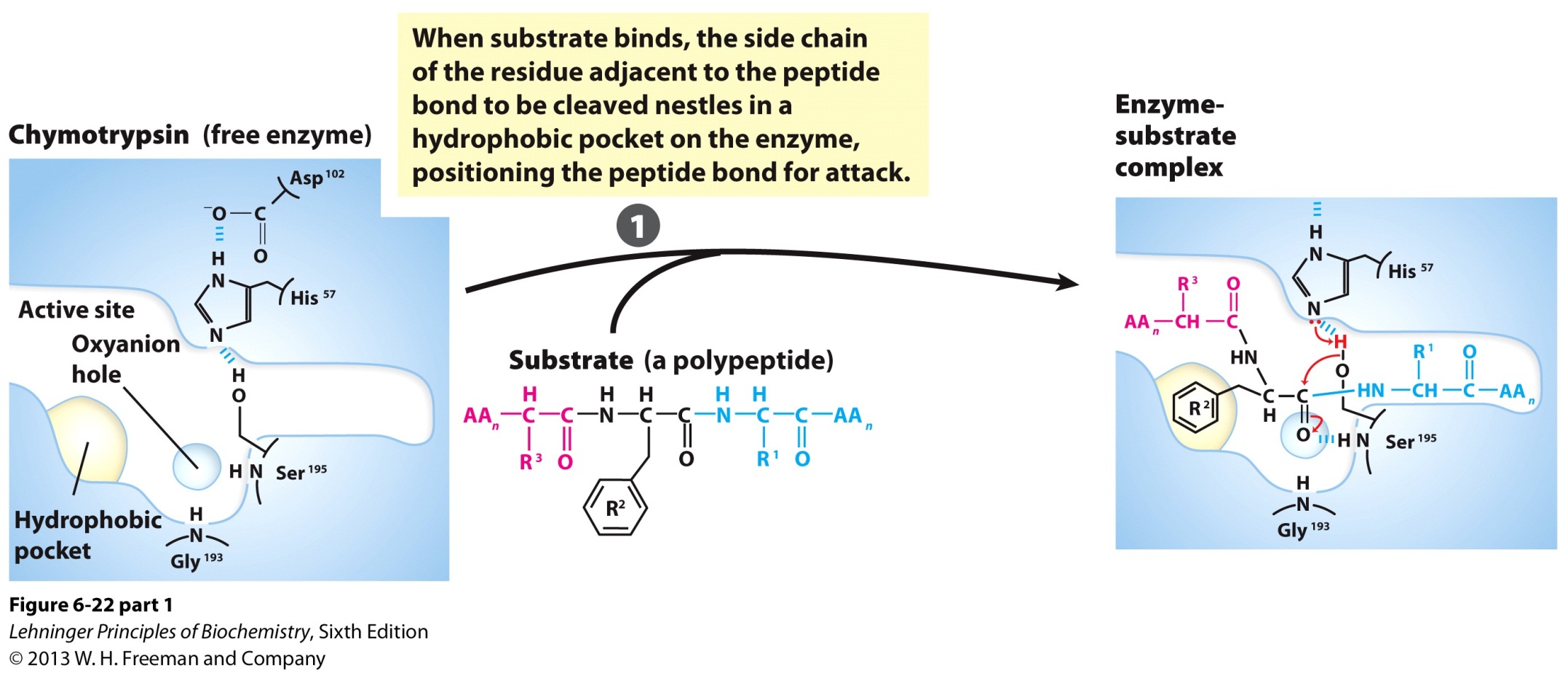 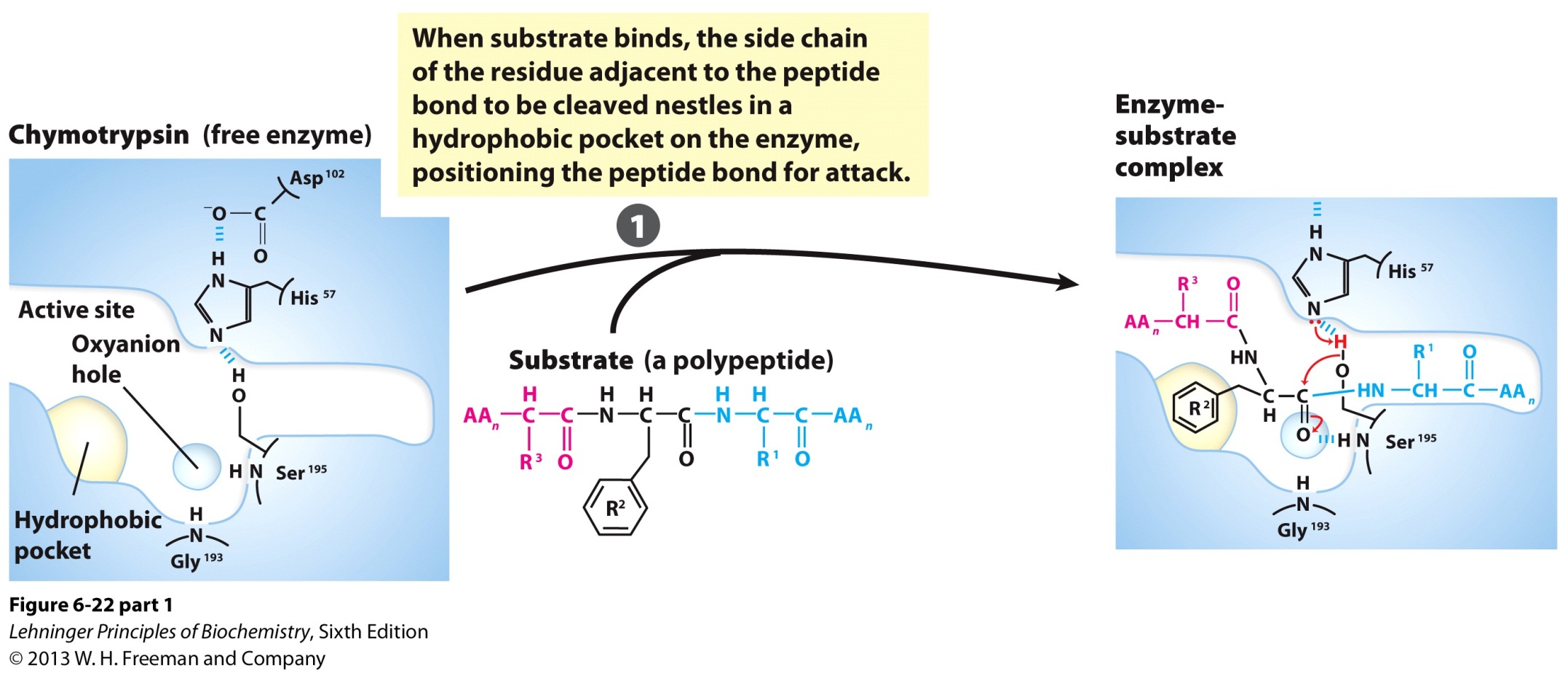 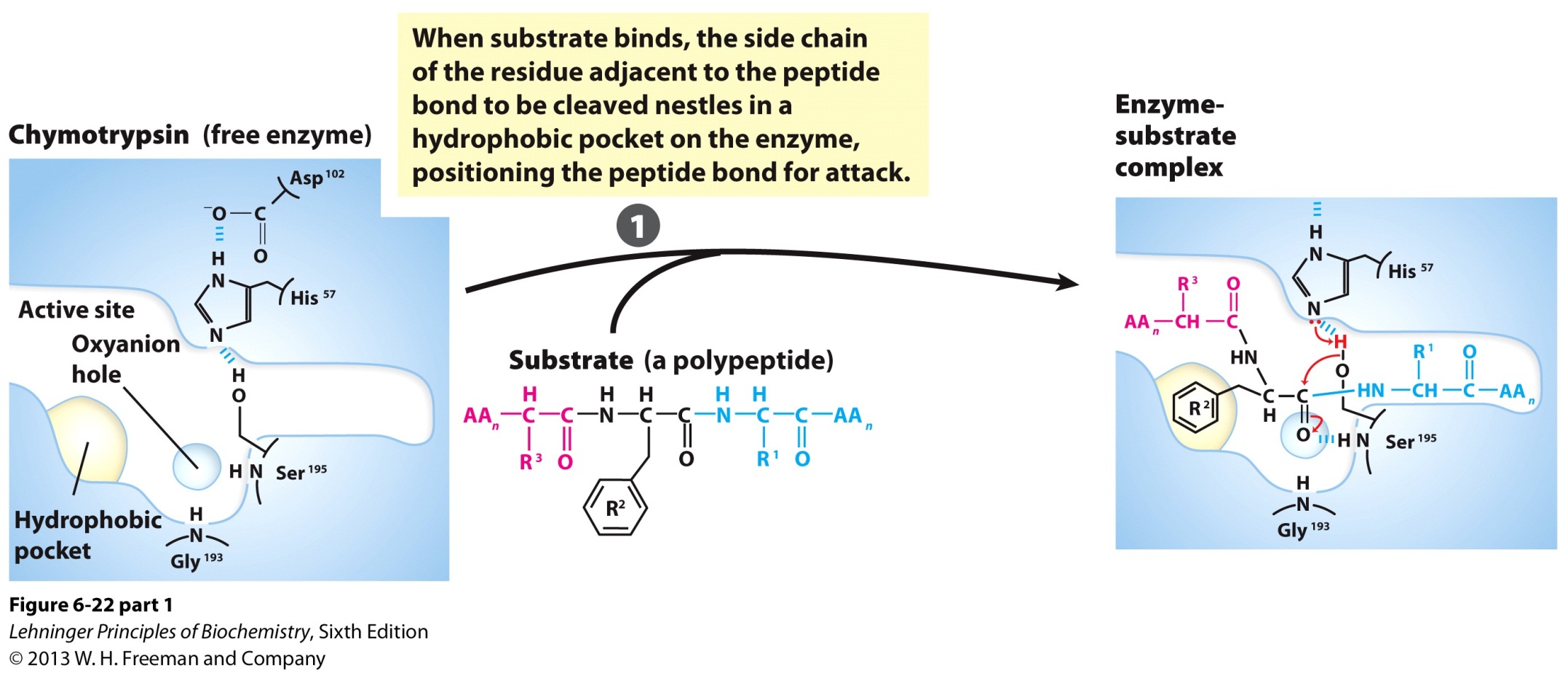 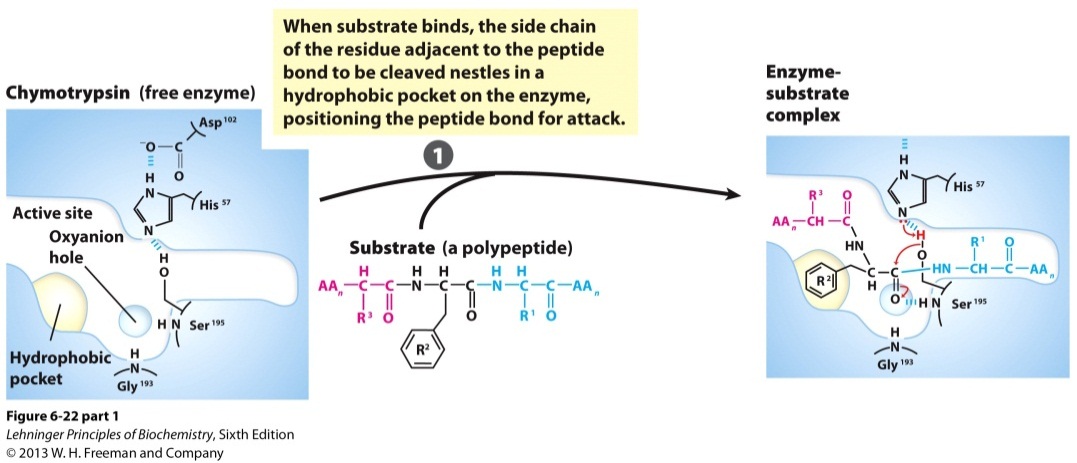 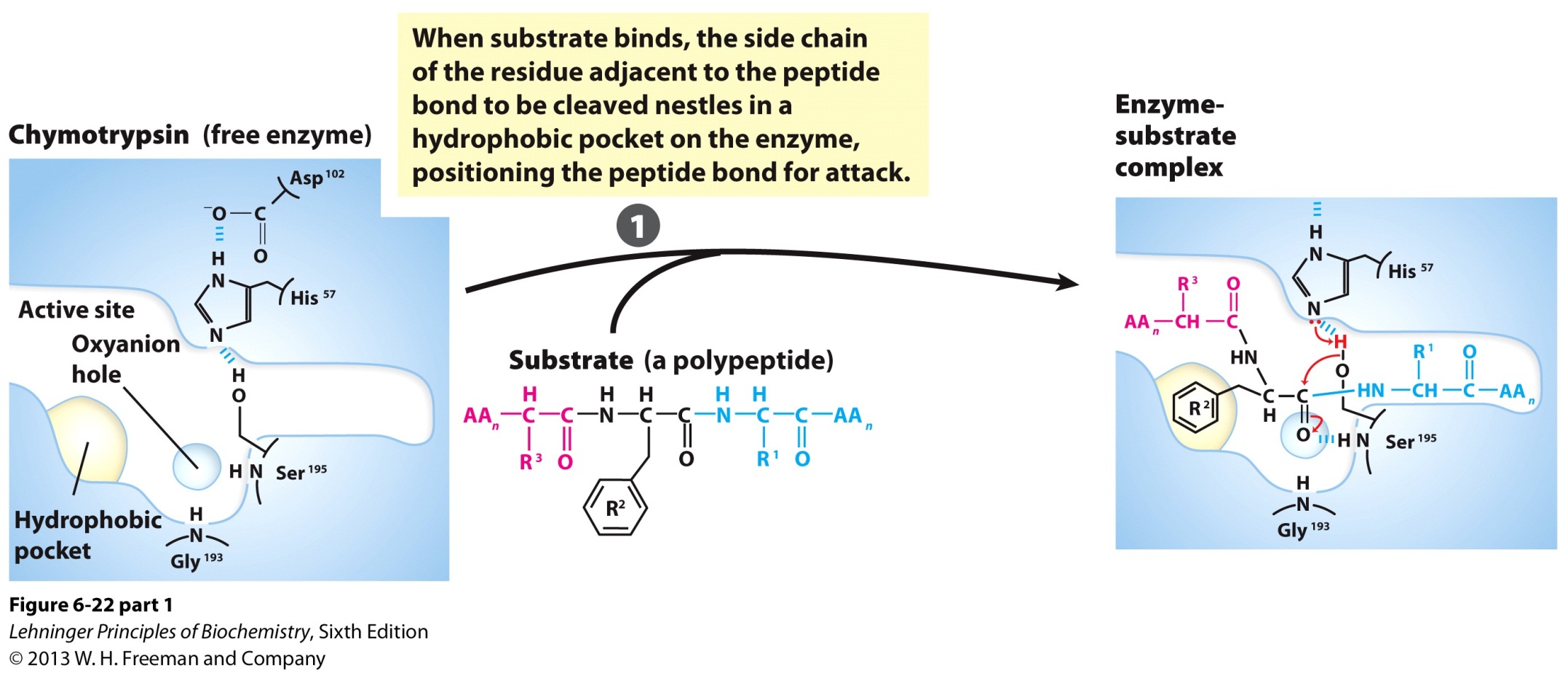 When substrate binds, the side chain of the residue adjacent to the peptide bond to  be cleaved nestles in a hydrophobic pocket on the enzyme, positioning the peptide bond for attack.
22
3. Chymotrypsin Mechanism
Step 2: Nucleophilic Attack.
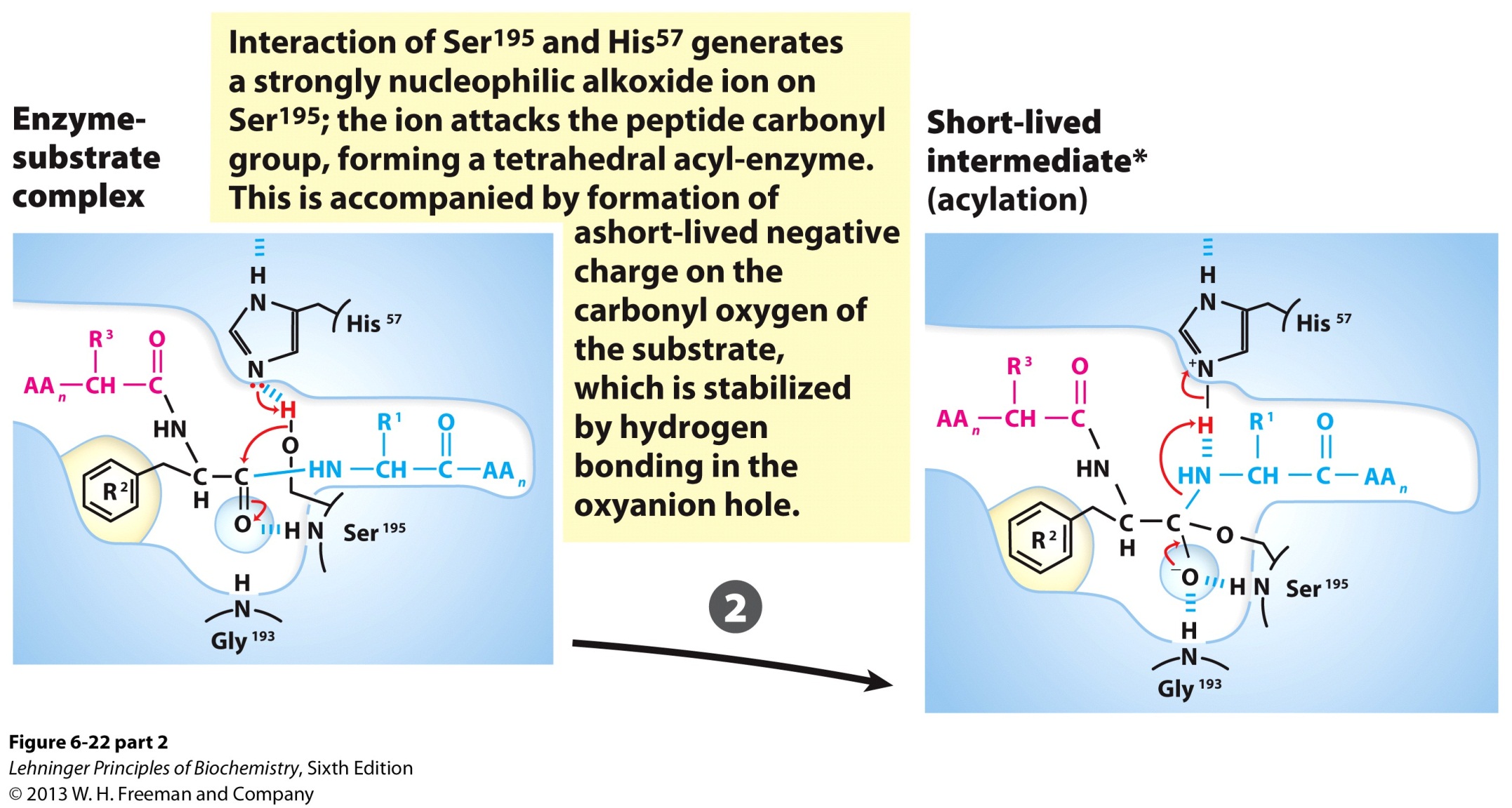 23
3. Chymotrypsin Mechanism
Step 3: Substrate Cleavage.
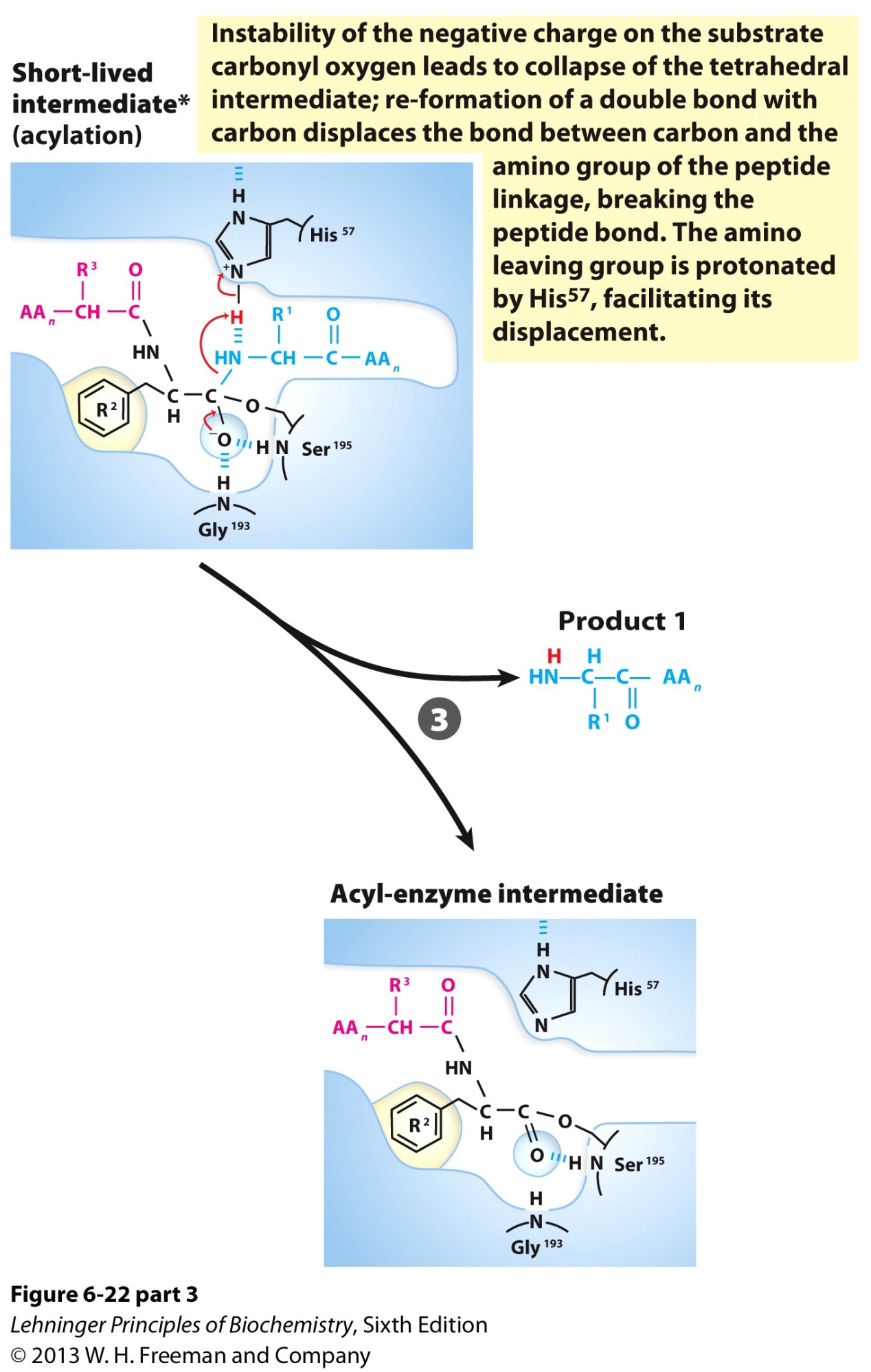 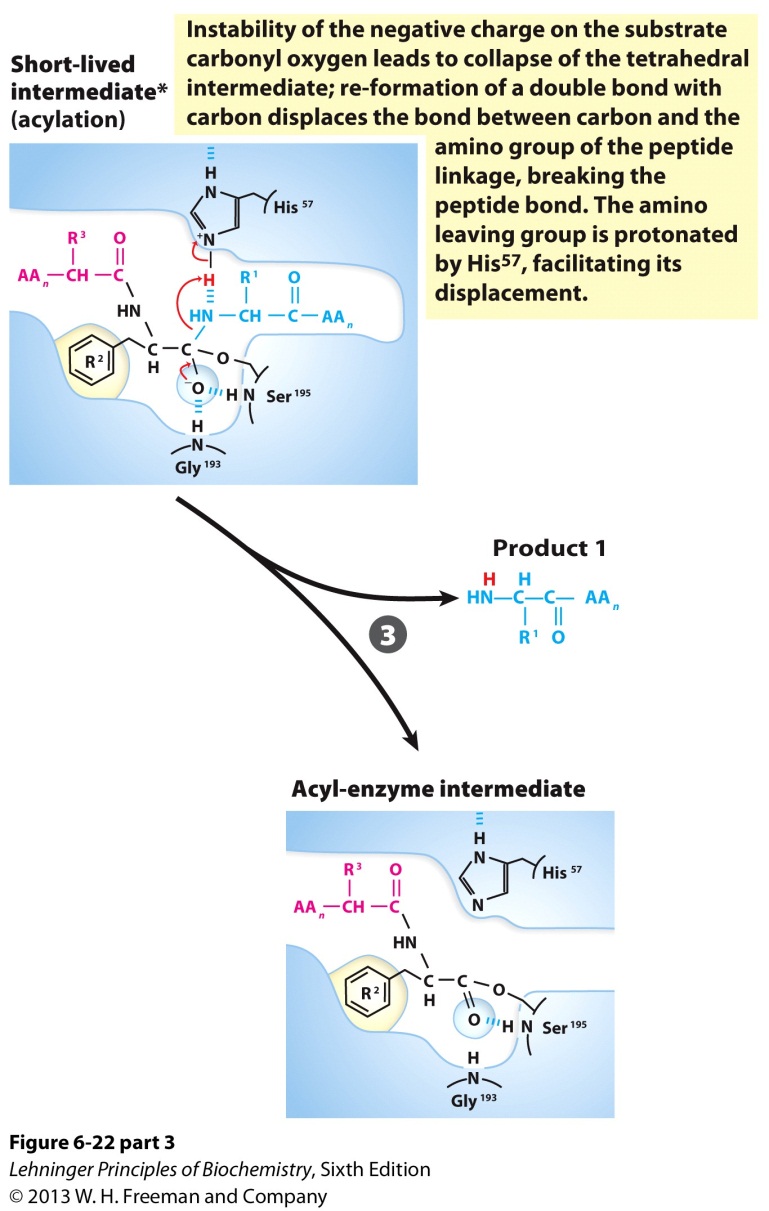 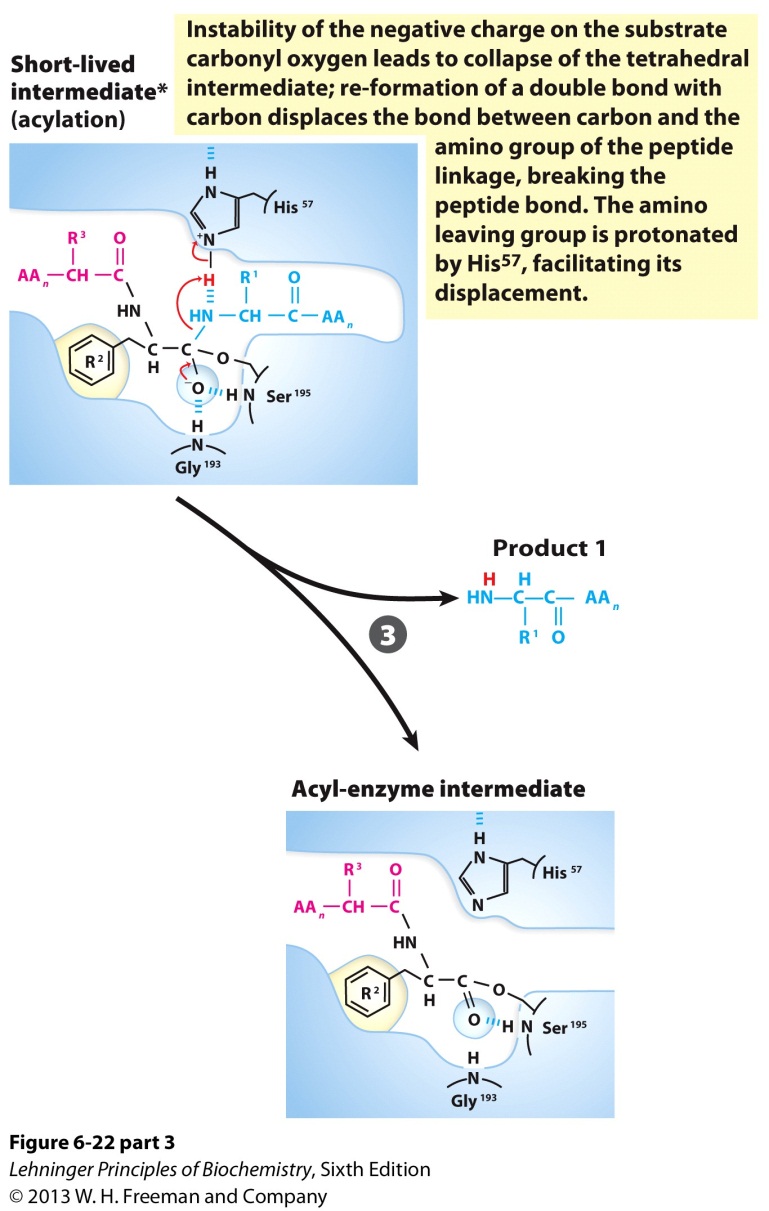 Instability of the negative charge on the substrate carbonyl oxygen leads to collapse of the tetrahedral intermediate; reformation of a double bond with carbon displaces the bond between carbon and the amino group of the peptide linkage, breaking the peptide bond. The amino leaving group is protonated by His57, facilitating  its displacement.
24
3. Chymotrypsin Mechanism
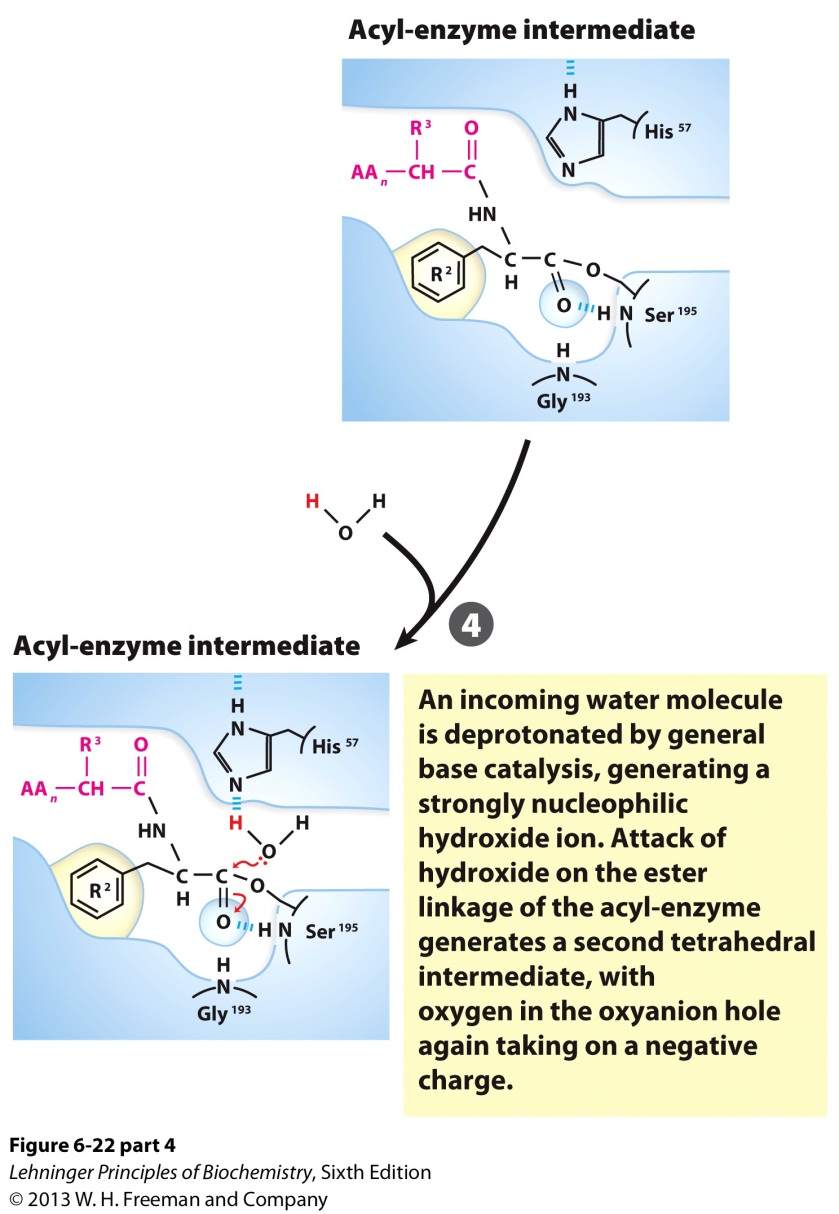 Step 4: Water comes in.
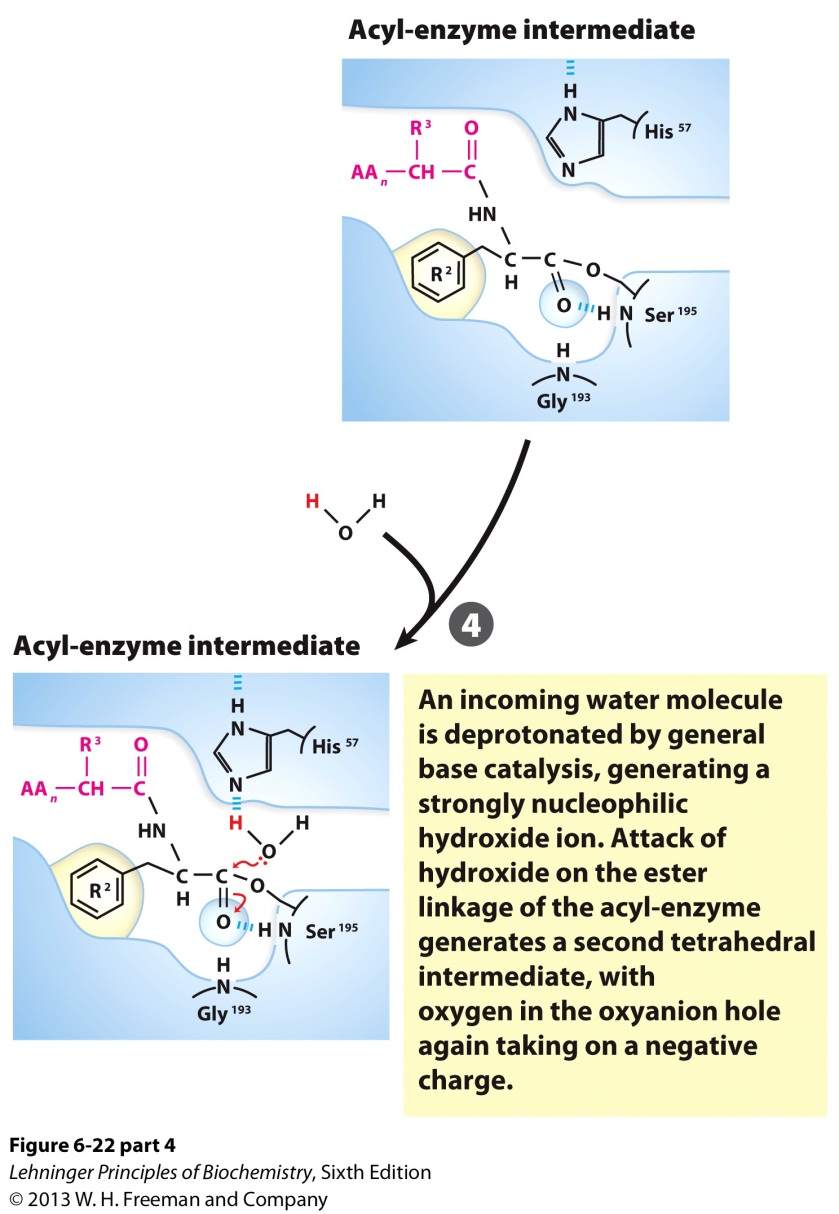 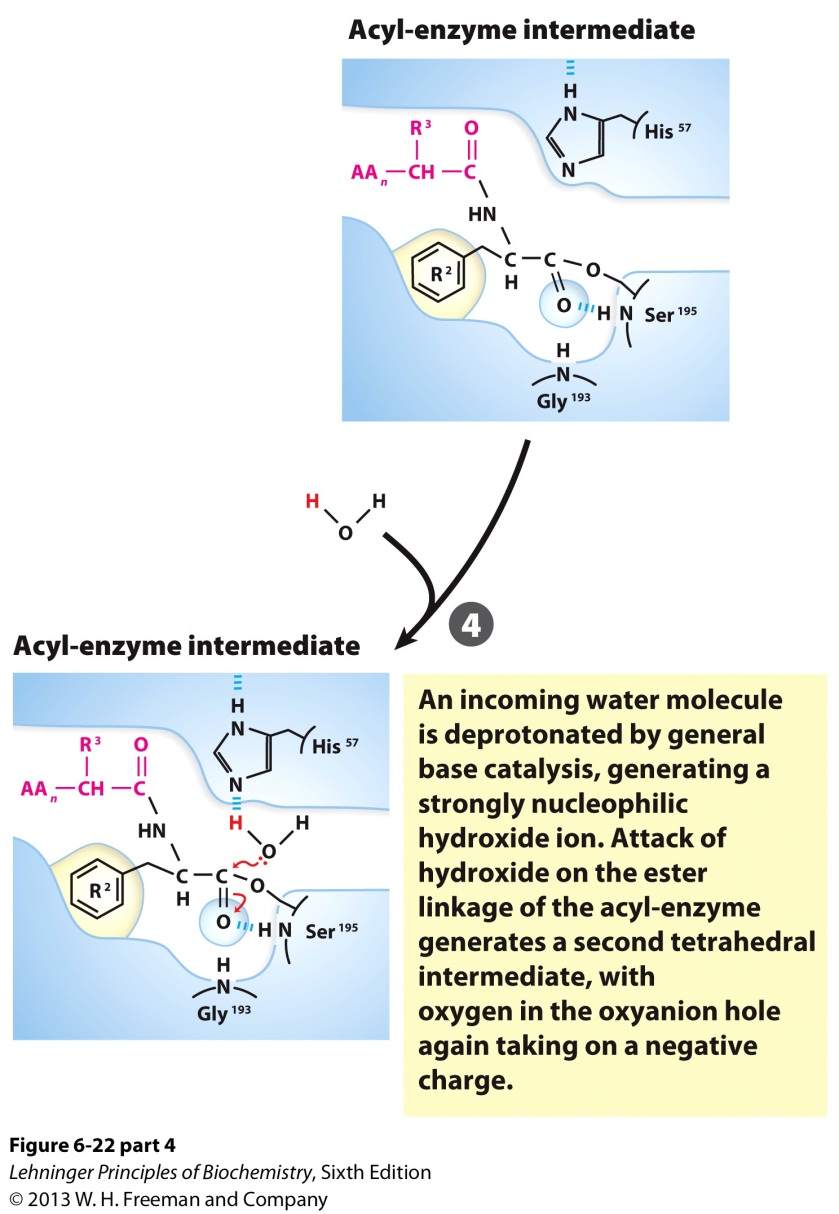 An incoming water molecule is deprotonated by general base catalysis, generating a strongly nucleophilic hydroxide ion. Attack of hydroxide on the ester linkage of the acyl-enzyme generates a second tetrahedral intermediate, with oxygen in the oxyanion hole again taking on a negative charge.
25
3. Chymotrypsin Mechanism
Step 5: Water attacks.
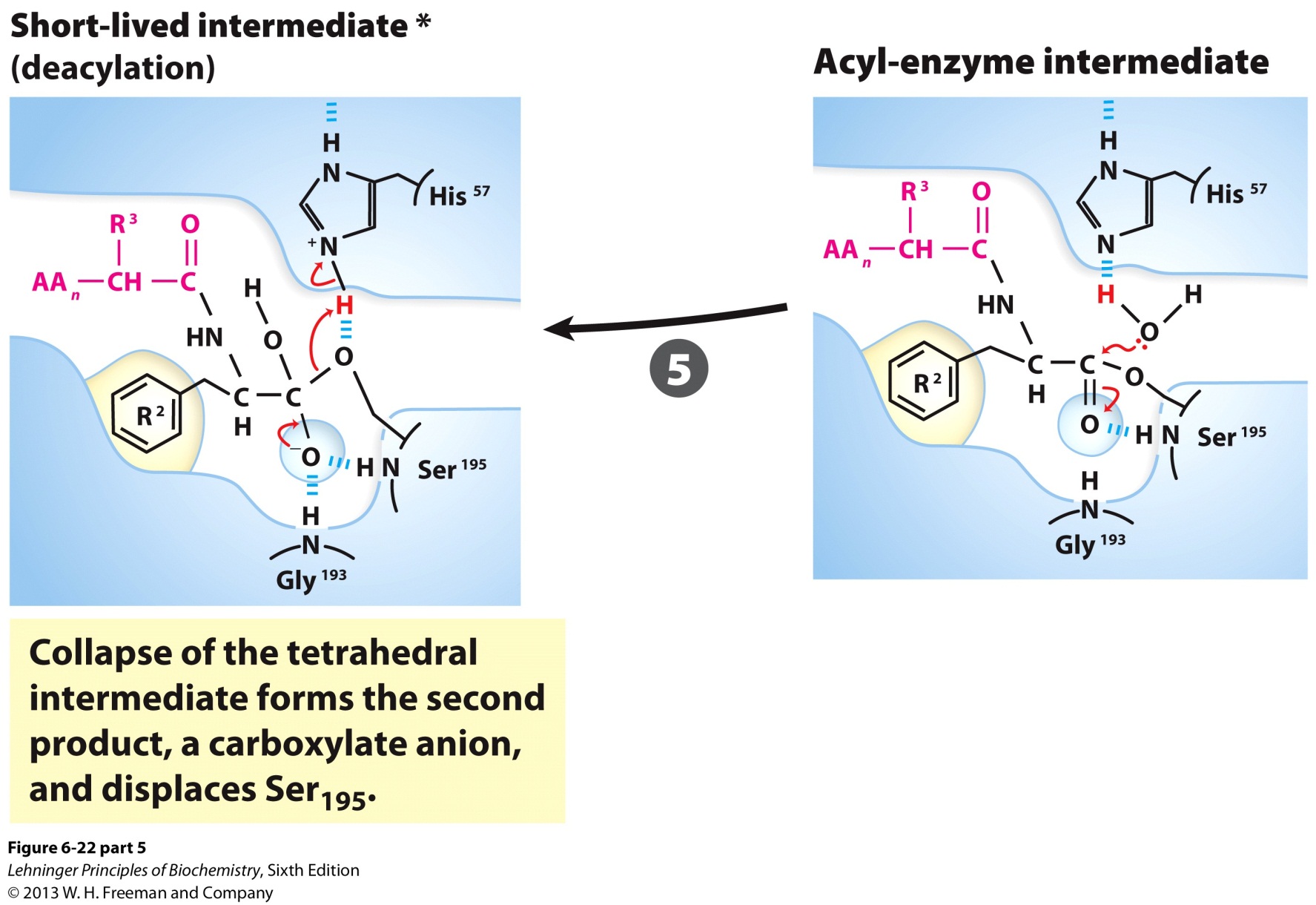 Collapse of the tetrahedral forms the second product, a carboxylate anion, and displaces Ser195.
26
3. Chymotrypsin Mechanism
Step 6: Break-off from the enzyme.
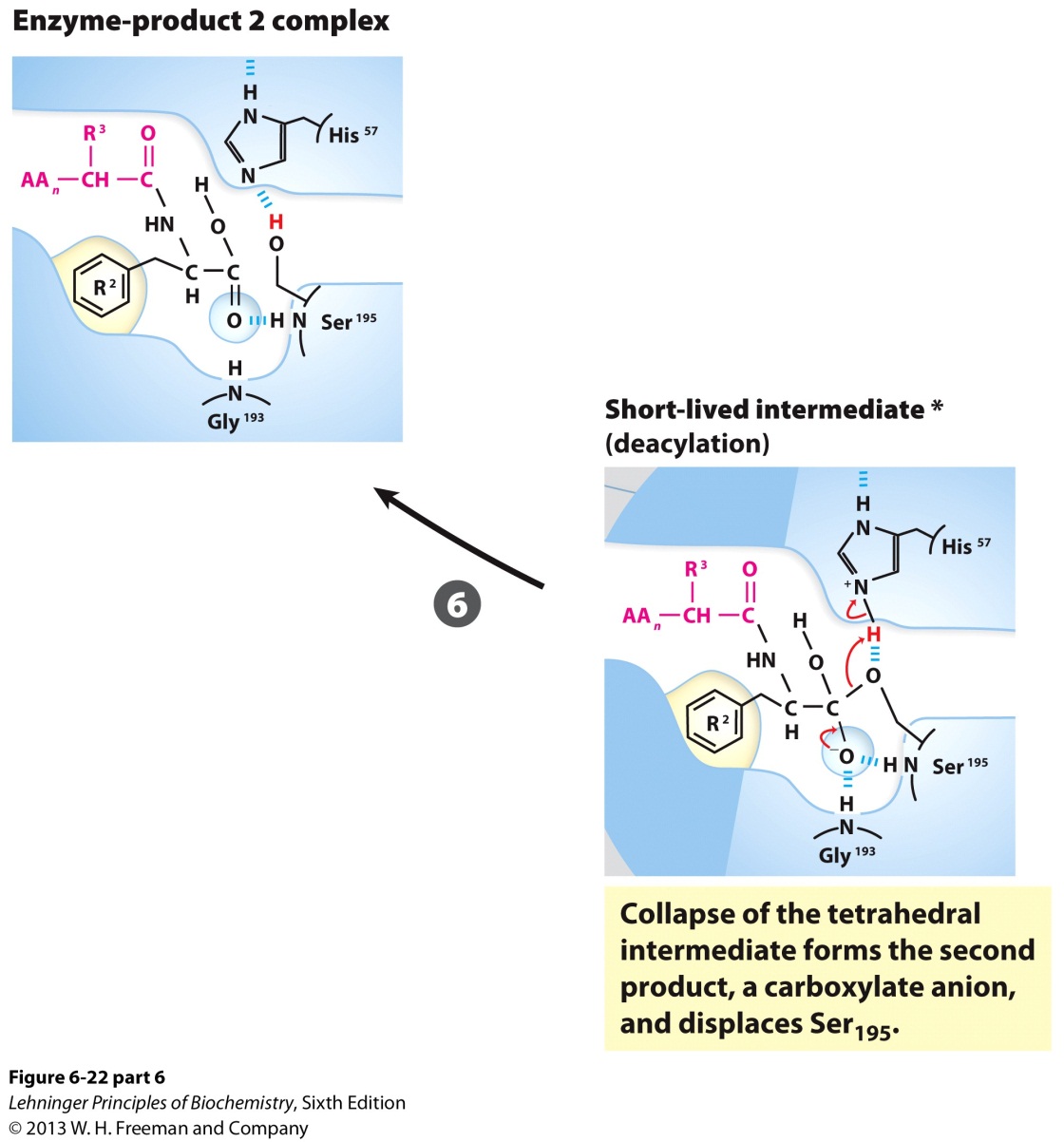 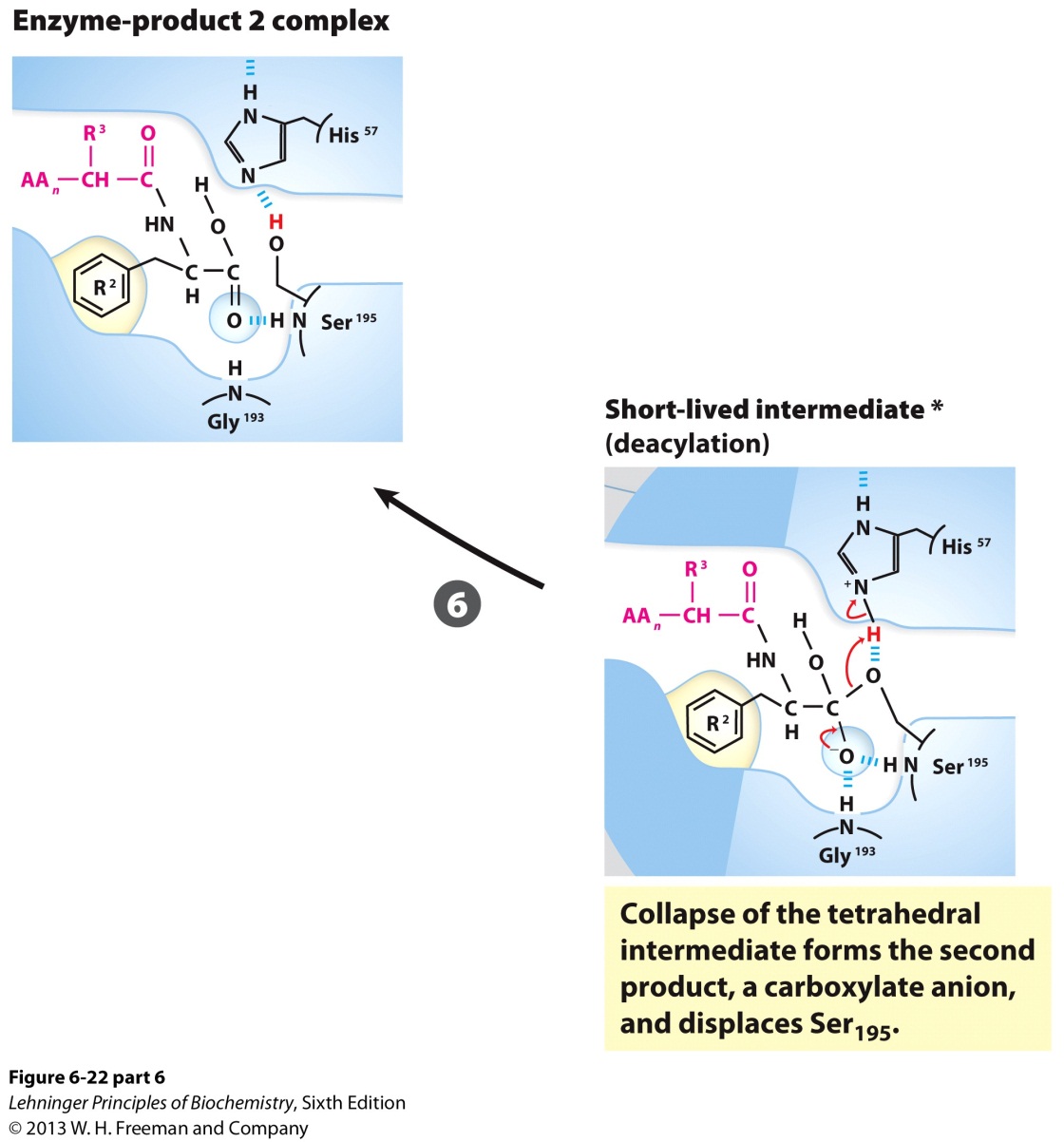 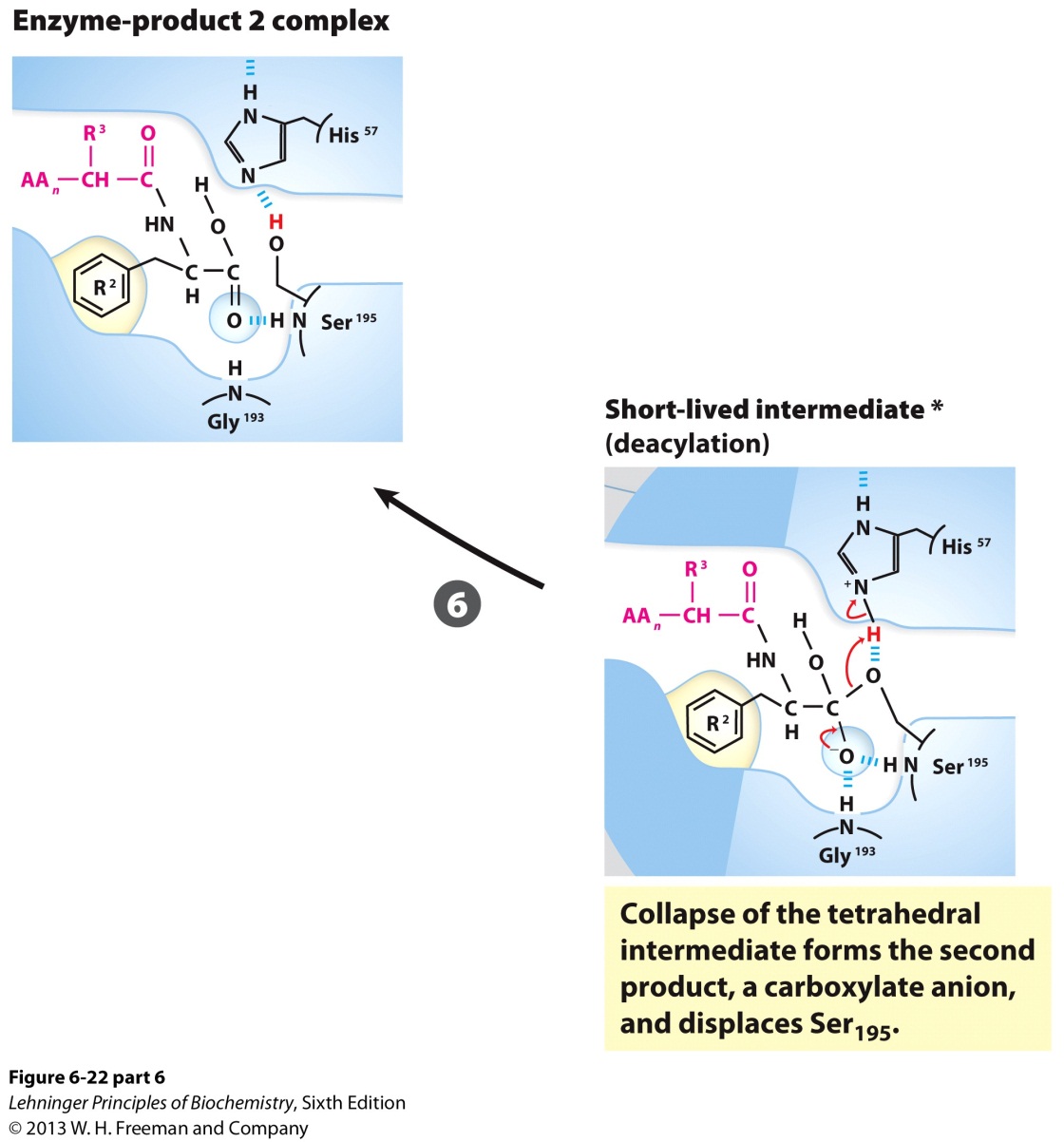 Collapse of the tetrahedral intermediate forms the second product and displaces Ser195.
27
3. Chymotrypsin Mechanism
Step 7: Product dissociates.
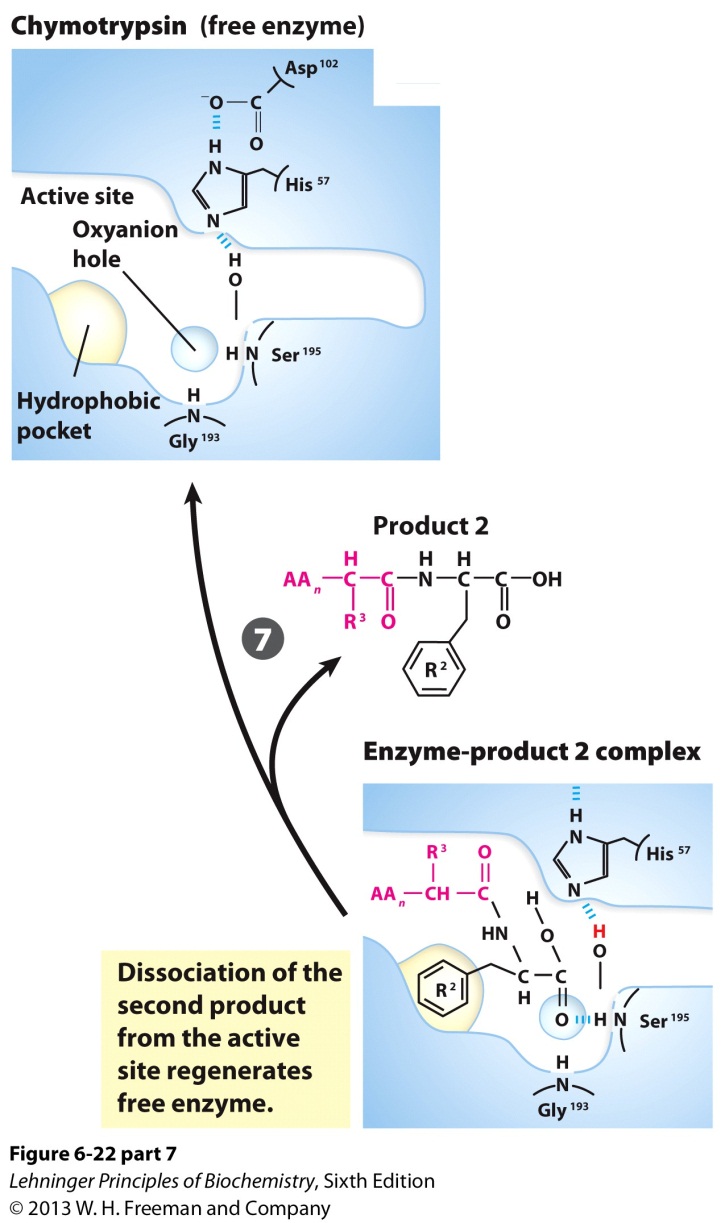 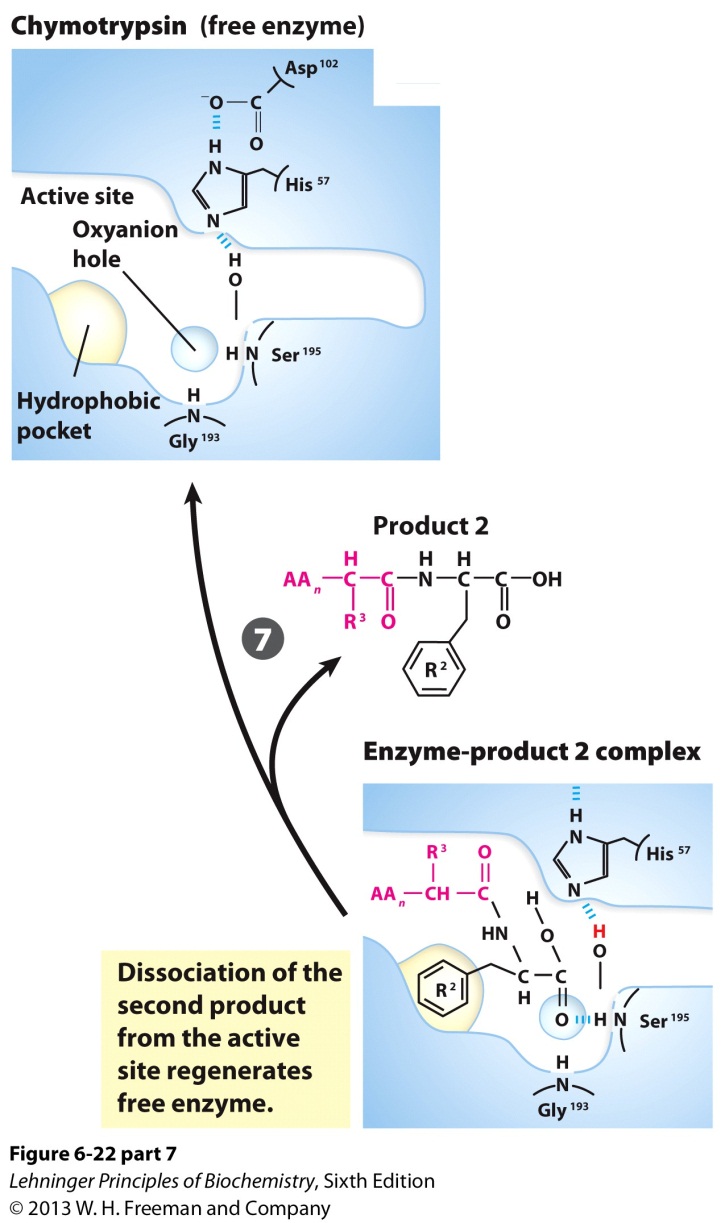 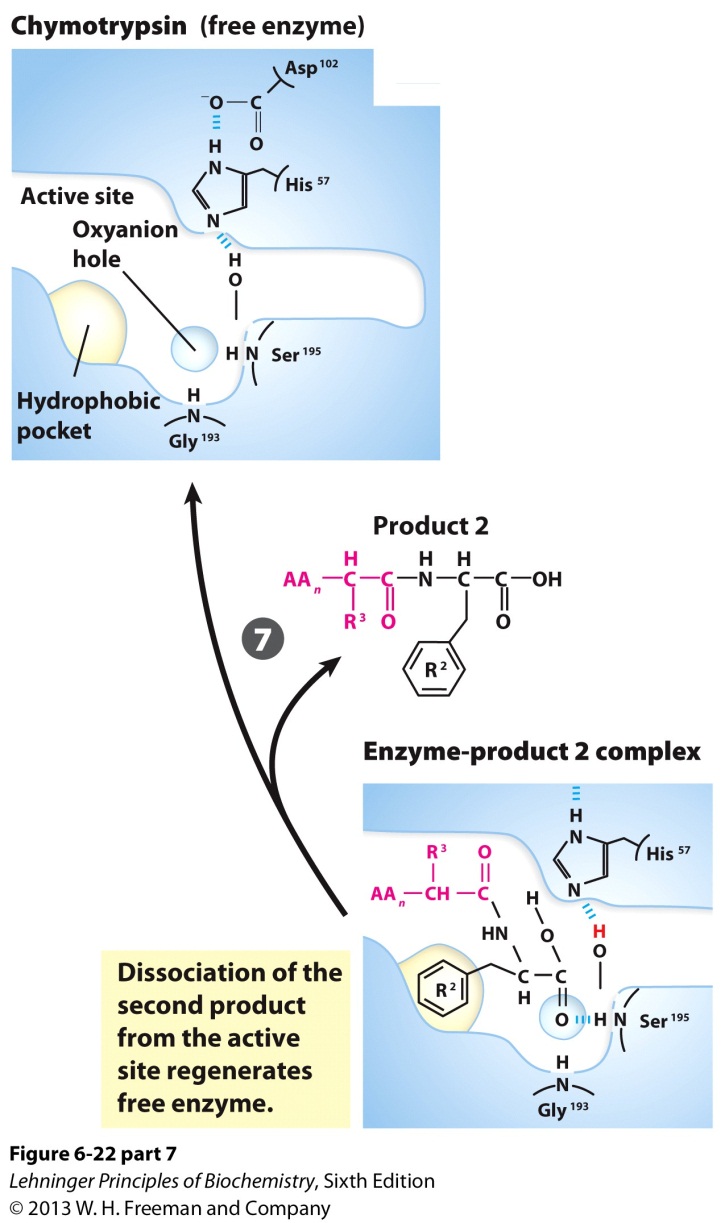 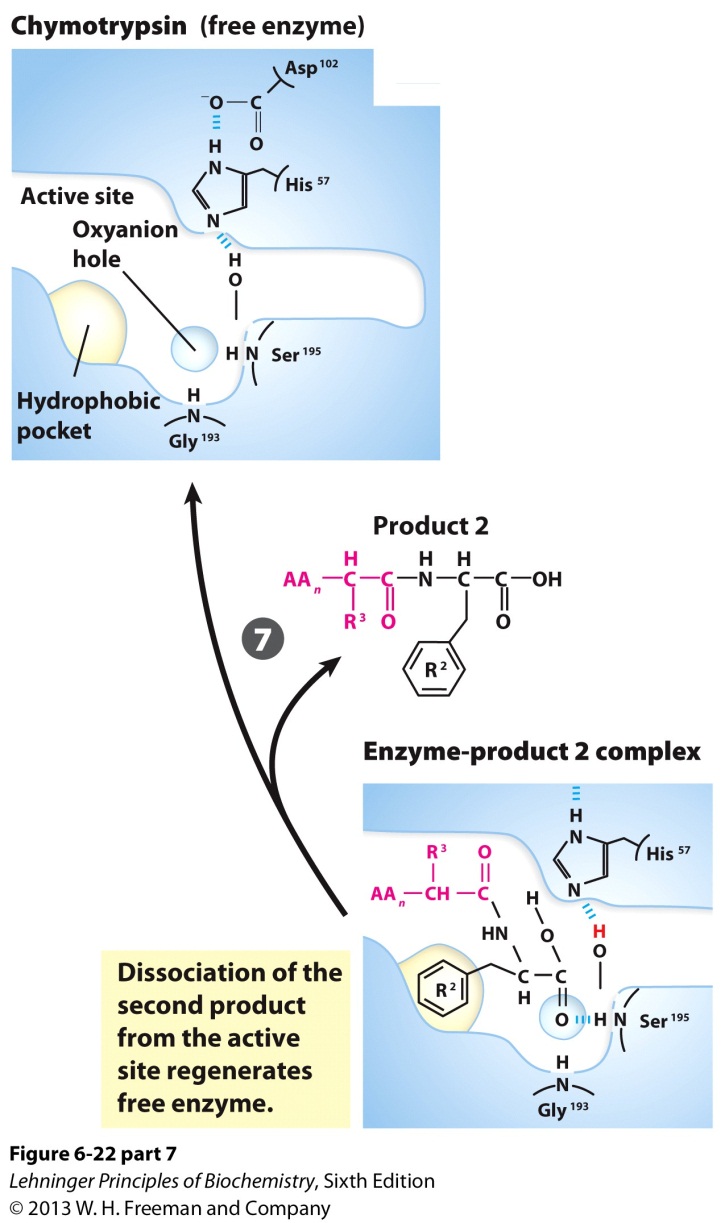 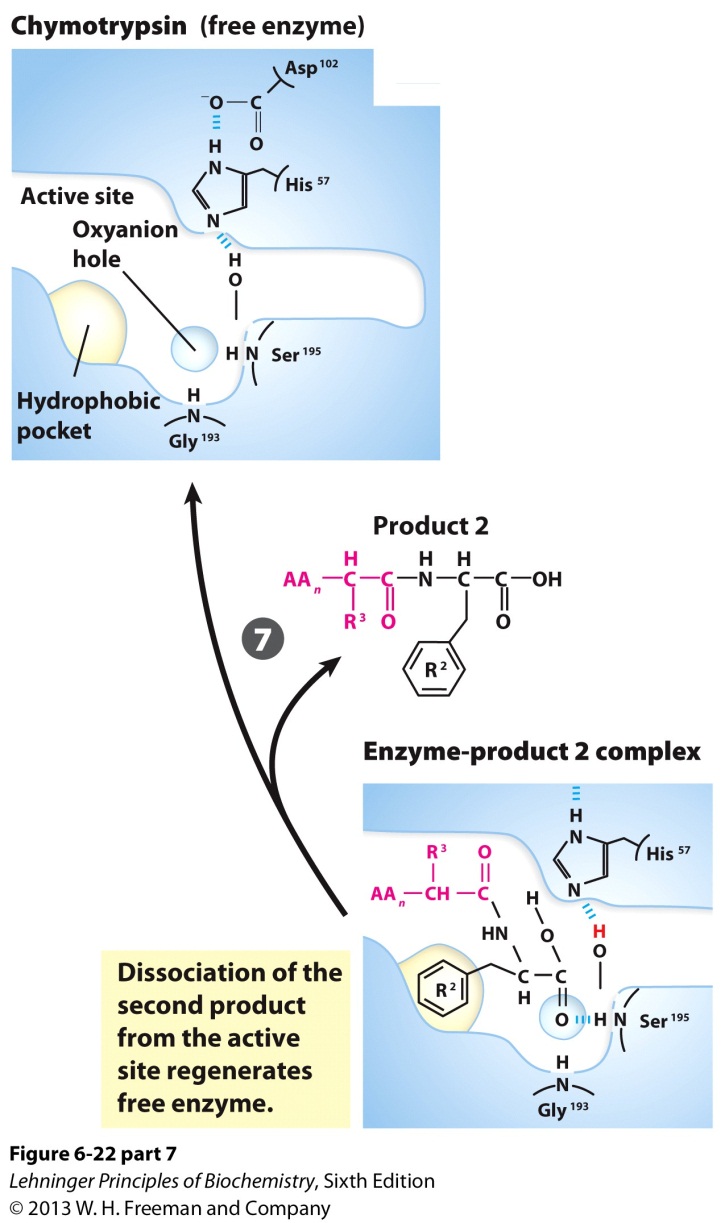 28
4. Evidence for Chymotrypsin Mechanism
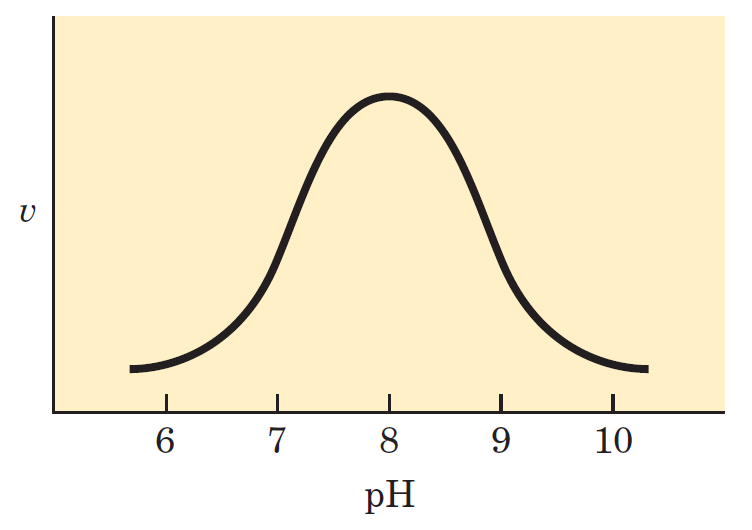 29
4. Evidence for Chymotrypsin Mechanism
The turnover number (kcat) declines at low pH due to protonation of His57. The protonated His57 can not extract a proton from Ser195.
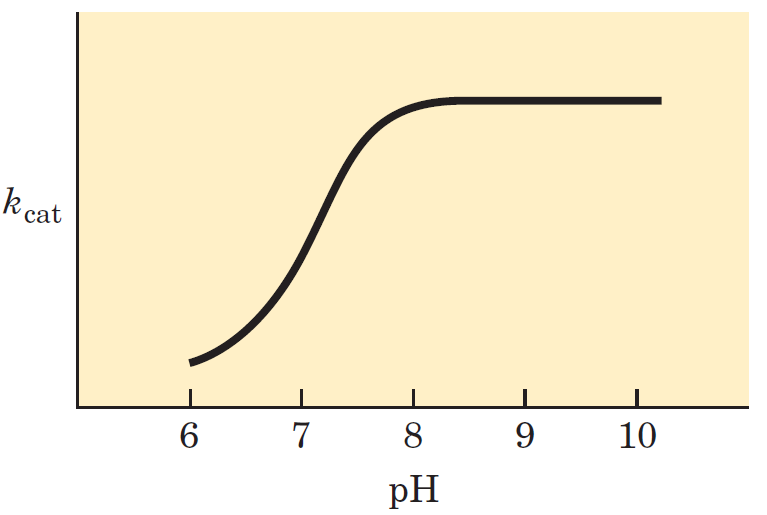 30
4. Evidence for Chymotrypsin Mechanism
The changes in 1/Km reflect the deprotonation of Ile16, which engages in a salt bridge with Asp194. The loss of the salt bridge closes the hydrophobic pocket where the aromatic AA inserts. The substrate has a weaker affinity to the active site.
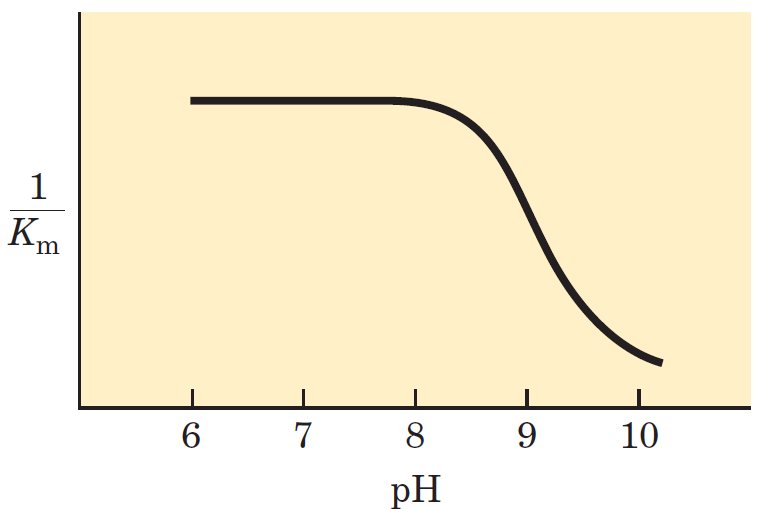 31
The Mechanism ofTransferrin Mediated Iron Delivery to Cells
Courtesy of
Anne B. Mason, Ph.D. 
University of VermontDepartment of Biochemistry
Iron Facts
Iron comprises 90% of the mass of the earth’s core

Iron is the second most common metal in the earth’s crust 

Iron in its ferric form (Fe3+) is insoluble in water (10-18 M)
Most iron exists as ferric oxide hydrate=rust

Iron in its ferrous form (Fe2+)  is extremely reactive via Fenton reactions
Iron Facts
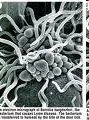 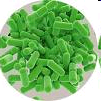 Borrelia burgdorferi
Lactobacillus plantarum
Posey & Gherardini Science 288:1651-1653 (2000)
All but two organisms require iron for life.
It is important to maintain Fe homeostasis, a
balance of the levels of Fe in the body.
The Problem with Free Fe in the Body
Free Fe refers to Fe not bound by a biomolecule. Fe3+ is the dominant form of Fe in our environment and though it is fairly harmless and mostly insoluble, it can be oxidized to Fe2+.

Fe2+ can generate reactive oxygen species. Uncontrolled levels of these species cause great harm to the body.
Iron-Bound Biomoleculesare Important to the Body
Metal binding by biomolecules maintains Fe in a bioavailable form. Many of these Fe-bound biomolecules play important roles.

Transport of small molecules
O2 and CO2 (as in hemoglobin)

Cofactor in important enzymes
Facilitates redox reactions
Heme (15-35% absorbed)
Red meat
Fish
Poultry

Non-heme (2-20%)
Lentils
Beans 
Fortified cereals
Control completely 
at level of uptake
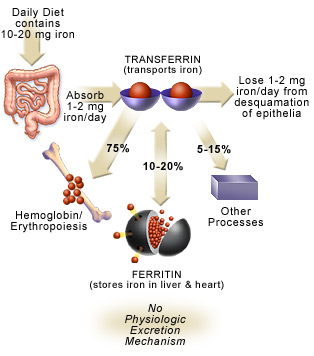 IronUptake
CDC
Iron Related Diseases
WHO considers iron deficiency to be the  #1 nutritional disorder world-wide with ~80% of diets iron deficient

Iron related diseases
Sickle cell anemia
Thalassemia

Iron overload
Hemochromatosis (1 in 250 persons of Northern European descent)
Acquired iron overload (from multiple transfusions) 

Iron implicated in a wide variety of other diseases, i.e., heart 
	and liver disease, diabetes, neurodegenerative diseases, cancer and restless leg syndrome
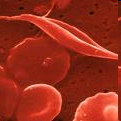 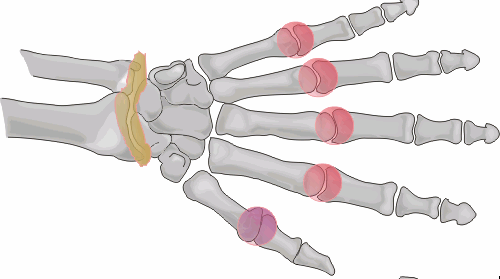 Iron Containing Proteins
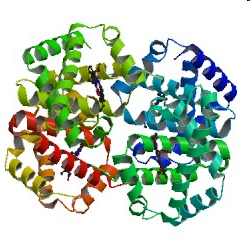 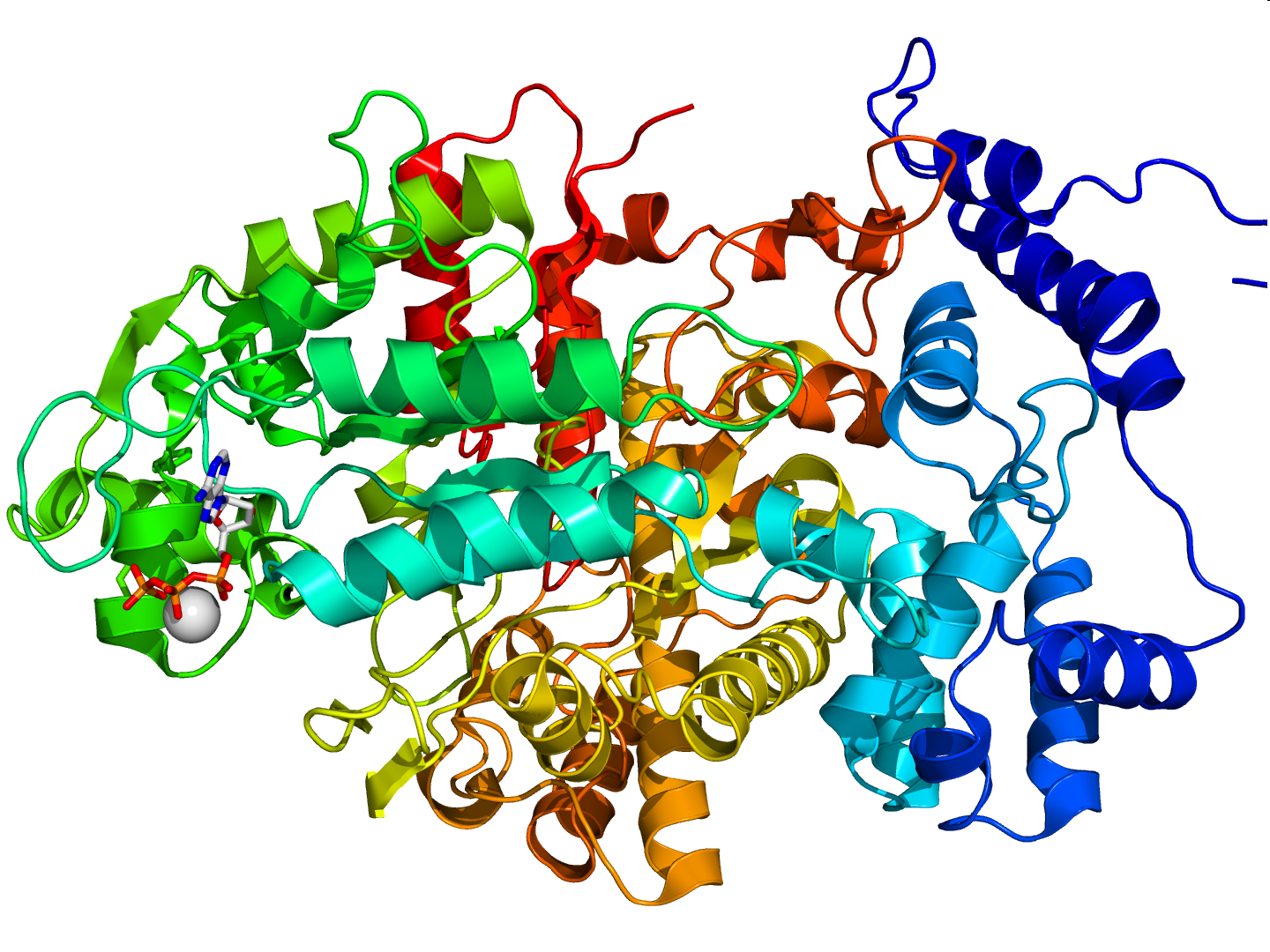 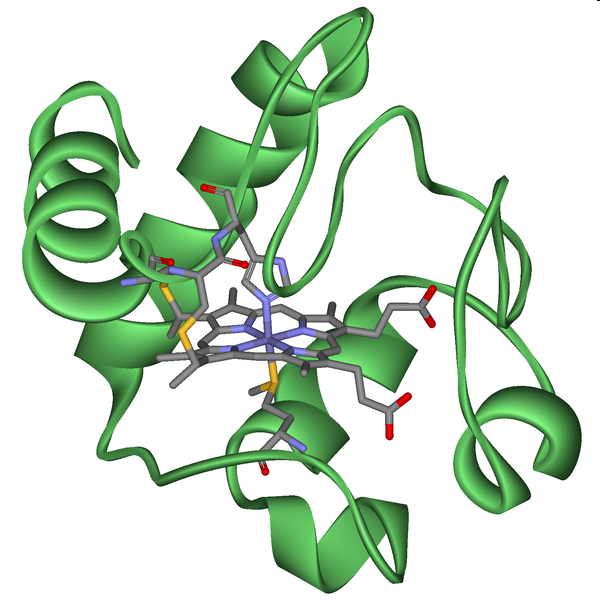 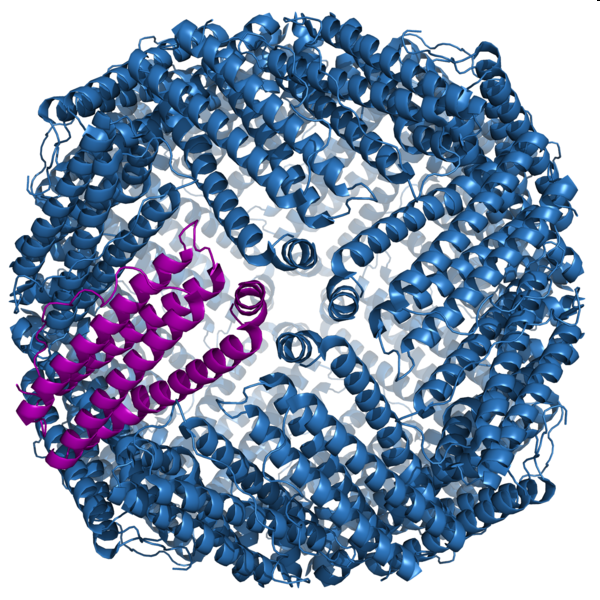 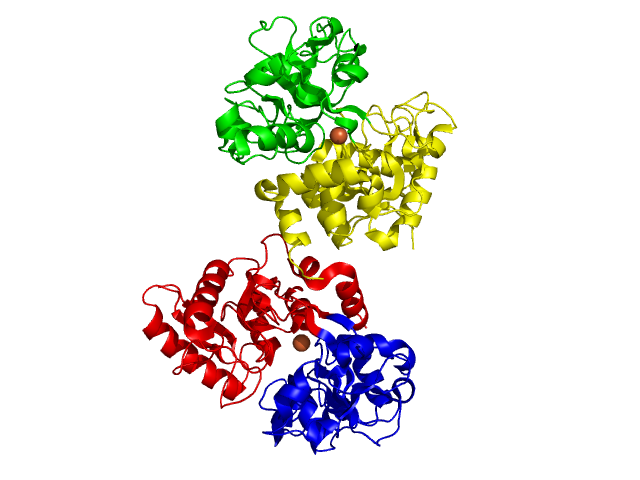 Cytochromes
Ribonucleotide Reductase
Transferrin
Ferritin
Hemoglobin
[Speaker Notes: Lots of proteins utilize iron, essential to keep it in solution and prevent it from hydrolysis]
Transferrin Family
Human Serum Transferrin
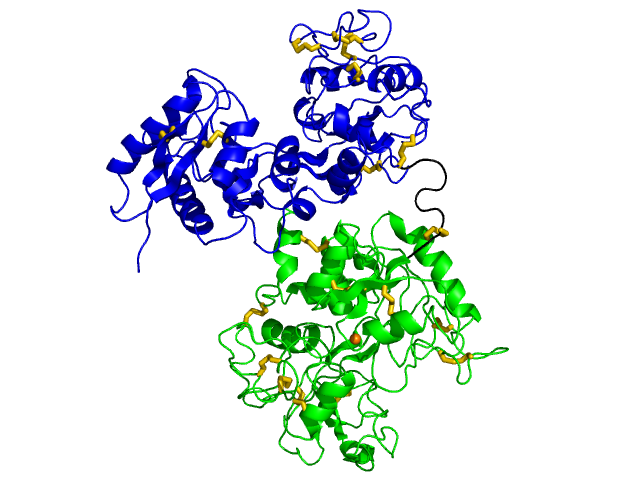 N-lobe
Transferrin (TF) is an 80 kDa bilobal glycoprotein with 
   19 disulfide bonds

TF is synthesized in the liver 
    and secreted into the plasma

Plasma concentration = 25-50 M

TF is 30% saturated with Fe

Knocking out TF in mice is lethal unless iron supplemented
C-lobe
Zuccola, HJ. PhD. Thesis (1992).
TF binds Two Fe(III) Ions
Ligand-to-metal charge transfer band (470 nm) in UV-vis produces characteristic pink color of TF
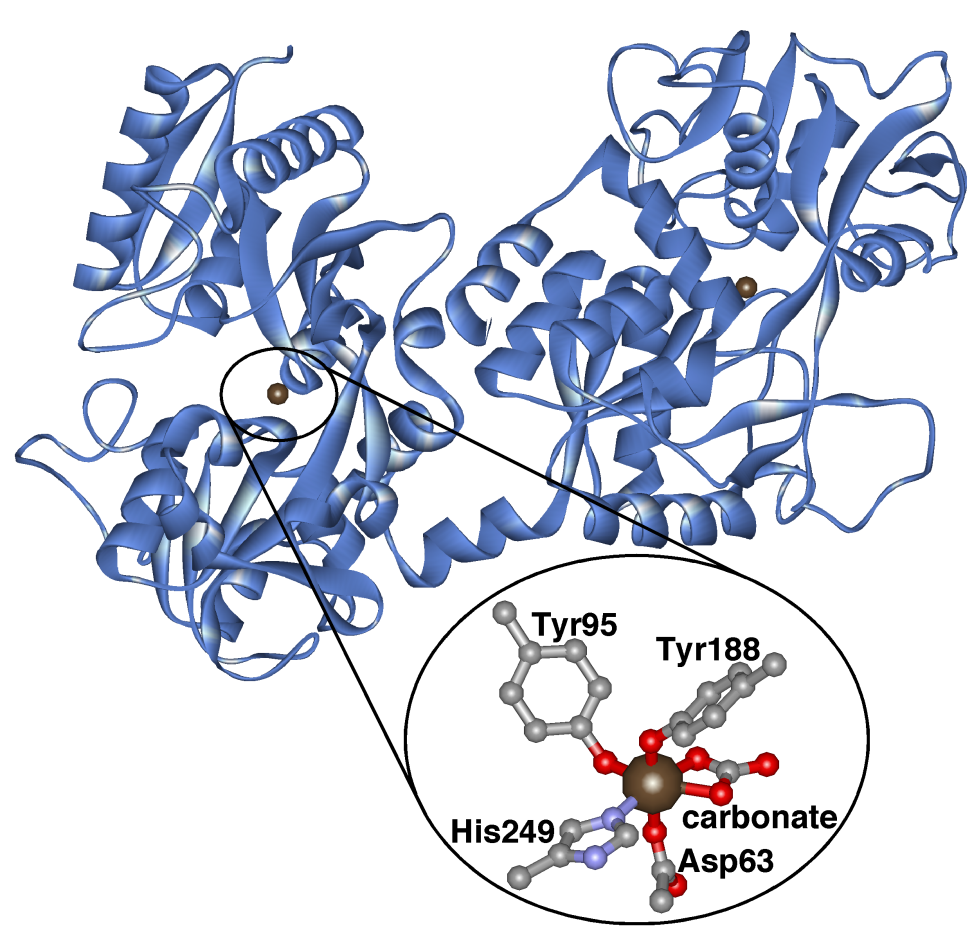 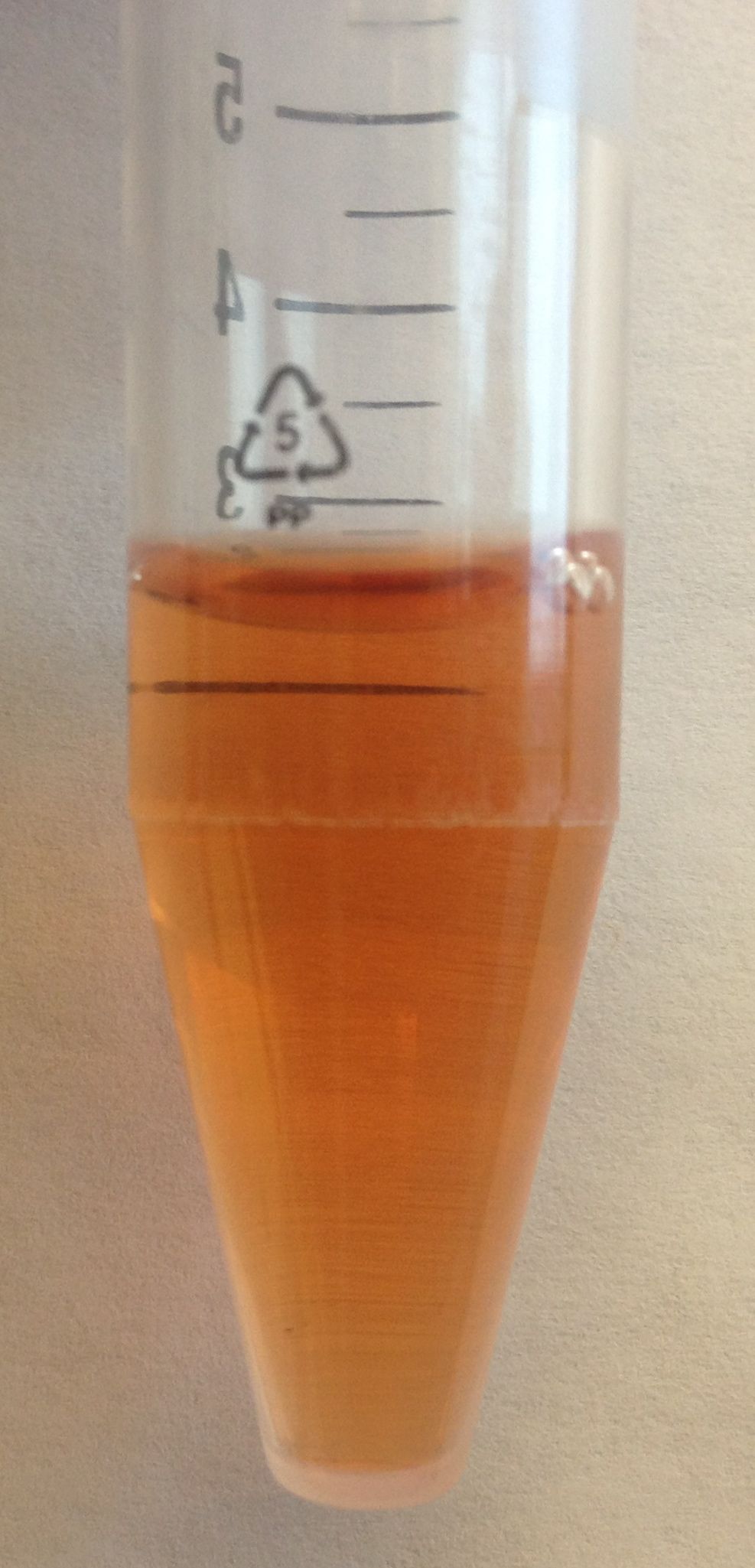 HoloTF
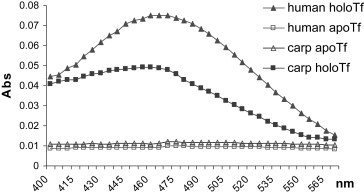 ApoTF
Binding AA groups come from two different domains in each lobe facilitating a change in conformation.
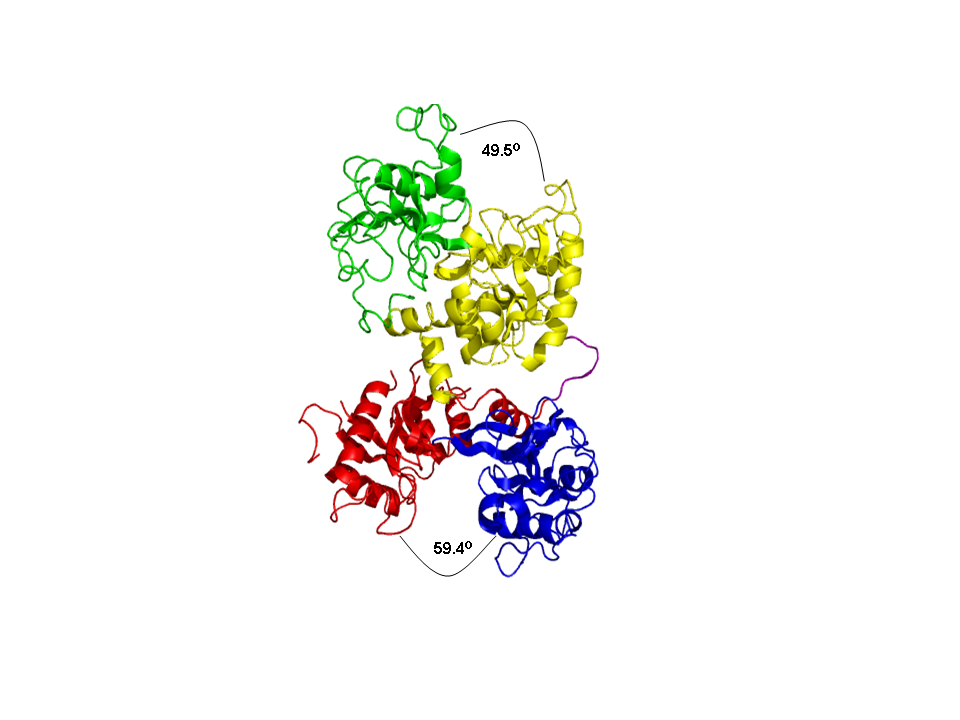 CII
CI
NI
NII
Fe(III) Binding Stabilizes TF
“Open”
“Closed”
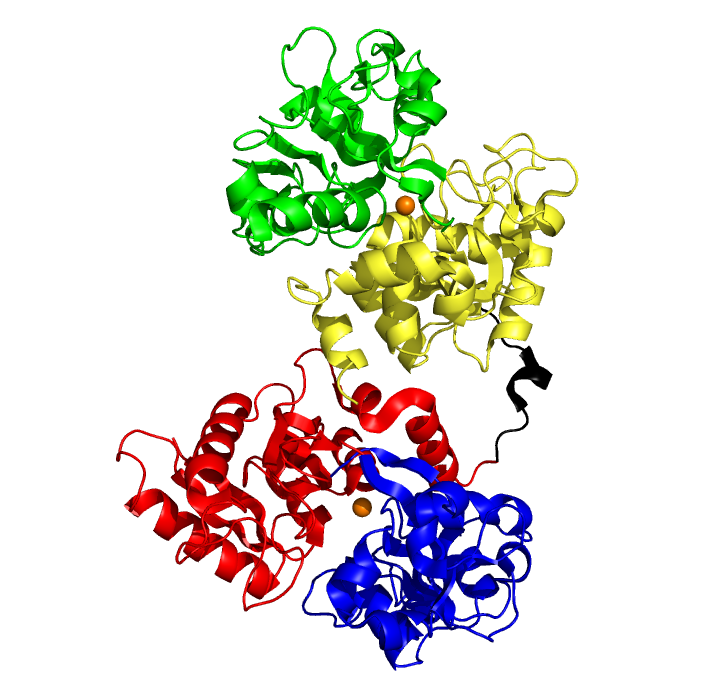 CII
CI
pH 5.6saltchelator
Fe-chelator
NI
NII
Apo Human TF
Diferric Human TF (High Fe affinity)
C
ΔTm (HoloTF – apo TF)  ~   10 °
[Speaker Notes: Two lobes, subdomains, two iron sites, huge conformational changes in both lobes up iron removal.]
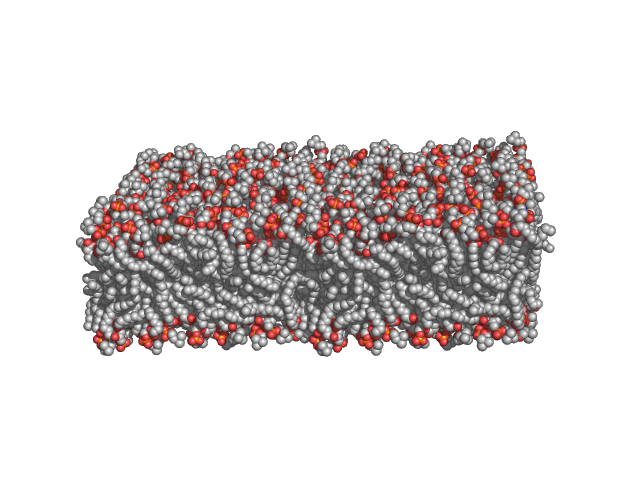 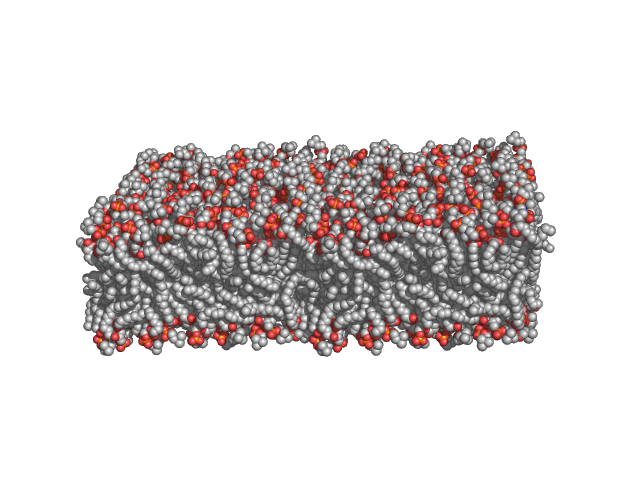 Transferrin Receptor (TFR) Transports Fe2TF into Cells
dimer
axes
TFR is a homodimeric protein found at cell membrane

Binds two molecules of Fe2TF

At pH 7.4 Fe2TF preferentially binds to the TFR (Kd  is nM affinity)

At low pH (~5.6) apoTF preferentially binds to the TFR (Kd  is nM affinity).
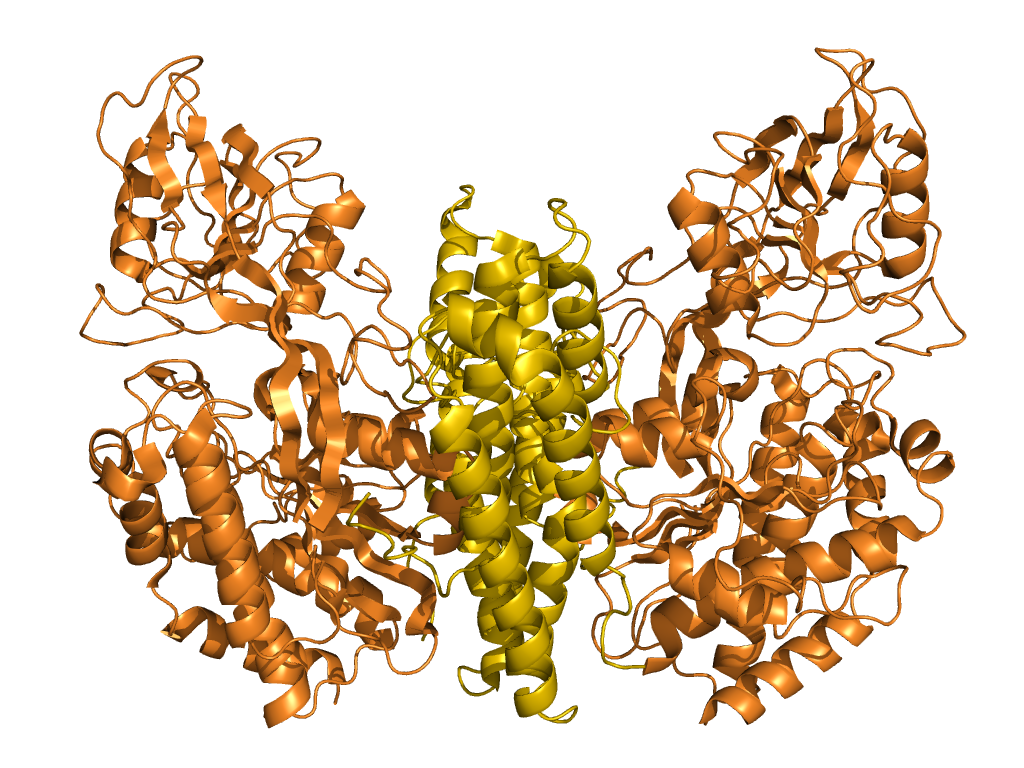 Ectodomain
(AA 89 - 760)
Cytoplasmic region 
(AA1 - 67)
Lawrence et al Science 286:779-782 (1999)
Low pH facilitates Fe release from TF
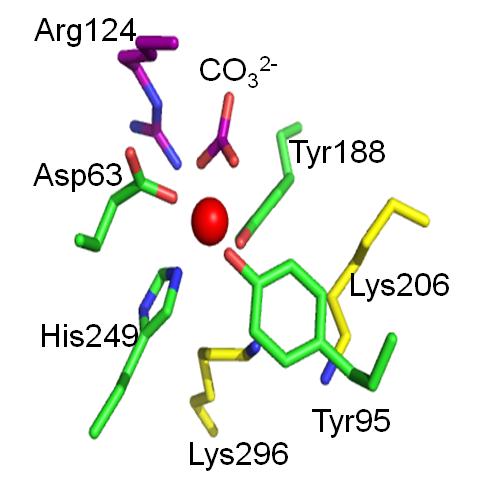 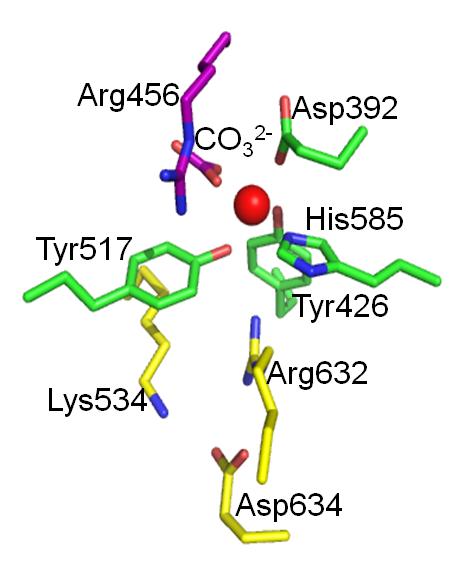 N-lobe
C-lobe
Protonation of Lys296 and Lys206 in the N-lobe and of Lys534 and Arg632 in the C-lobe at low pH favors the “open” protein conformation and low Fe(III) binding.
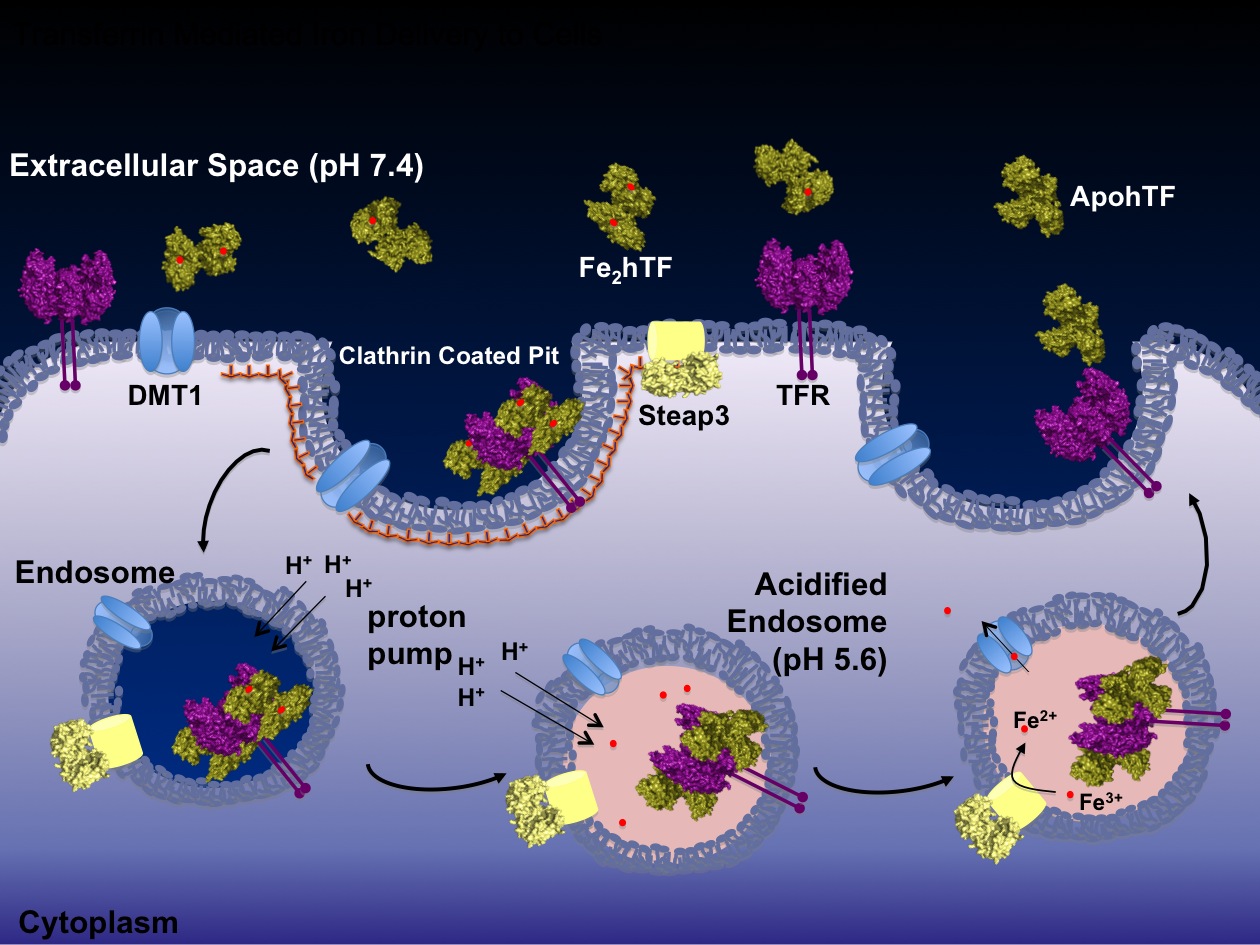 Transferrin Mediated Iron Delivery to Cells
Transferrin Mediated Iron Delivery to Cells
Receptor Mediated Endocytosis
Divalent Metal Transporter 1
Steere et al Biochem Biophys Acta 1820: 326-333  (2012)
Transferrin Mediated Iron Delivery to Cells
Transferrin Mediated Iron Delivery to Cells
Receptor Mediated Endocytosis
Two Fe2TF molecules bind to TFR.

The (Fe2TF)2-TFR complex is internalized into the cell via endocytosis.

In the endosome, a decrease of pH from 7.4 to 5.6 causes for a release of Fe(III) from TF.

The enzyme Steap3 reduces Fe(III) to Fe(II).

Fe(II) escapes the endosome via the divalent metal transporter I (DMTI) and is bound by other proteins for use in different ways.
Transport of Fe from Transferrin to Hemoglobin
Fe2TF (Blood)
75% of iron in the body is in hemoglobin
Acquisition of iron from transferrin is the rate limiting step in heme synthesis in developing red blood cells
Ferrochelatase is an enzyme bound to the inner membrane of the mitochondria 
Ferrochelatase inserts Fe2+ into protoporphyrin-IX forming heme.
TFR
Fe2TF-TFR
Endosome & pH decrease
Fe3+
Steap3
Fe2+
DMT1 & Ferrochelatase
Hemoglobin
Paper Assignment on 
Enzymes
49
Sistema de Bibliotecas (biblioteca.uprrp.edu)
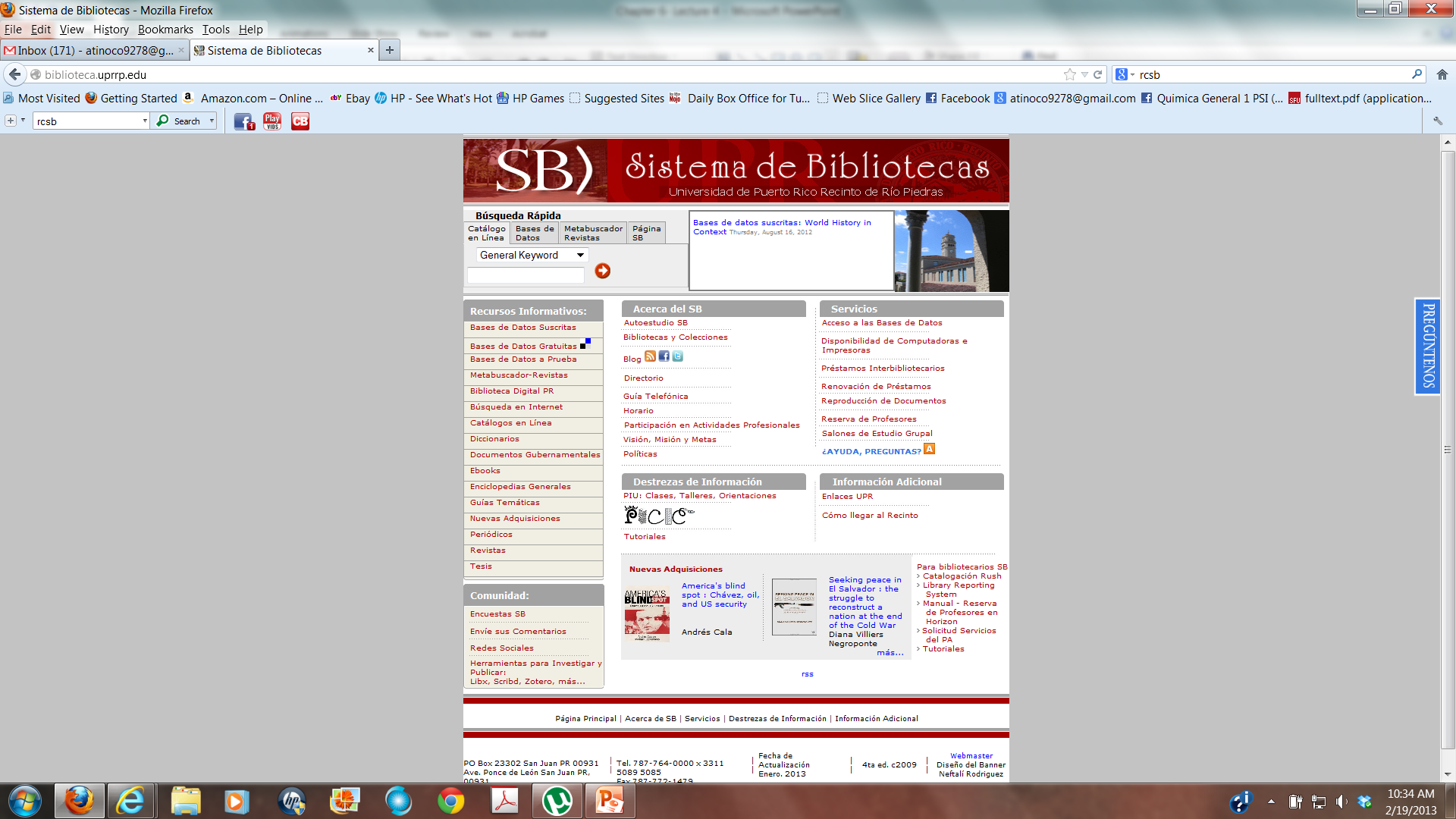 50
Web of Science (Find in Bases de Datos Suscritos)
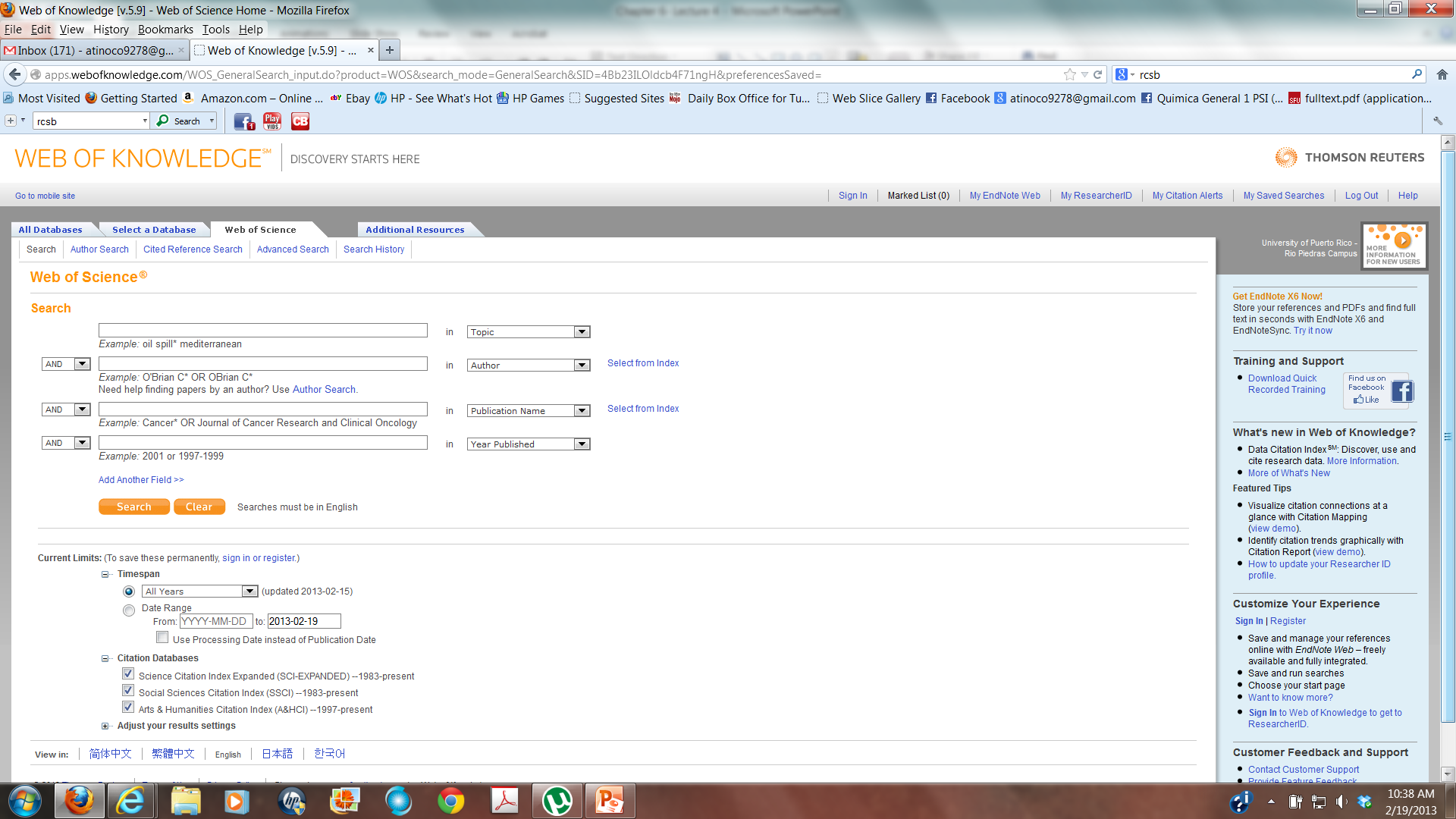 51
Protein Data Bank (www.rcsb.org/)
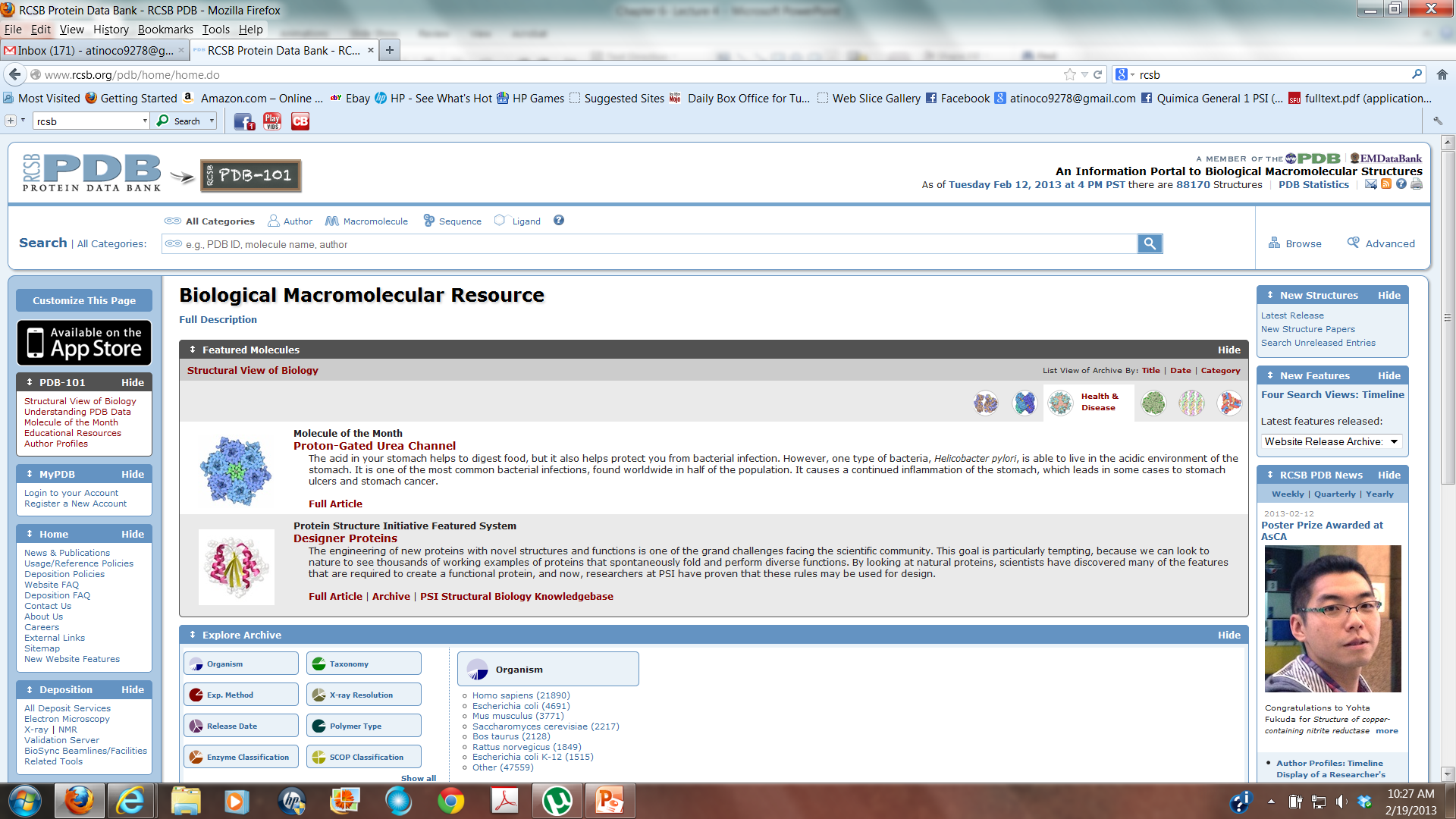 52
Protein Data Bank (www.rcsb.org/)
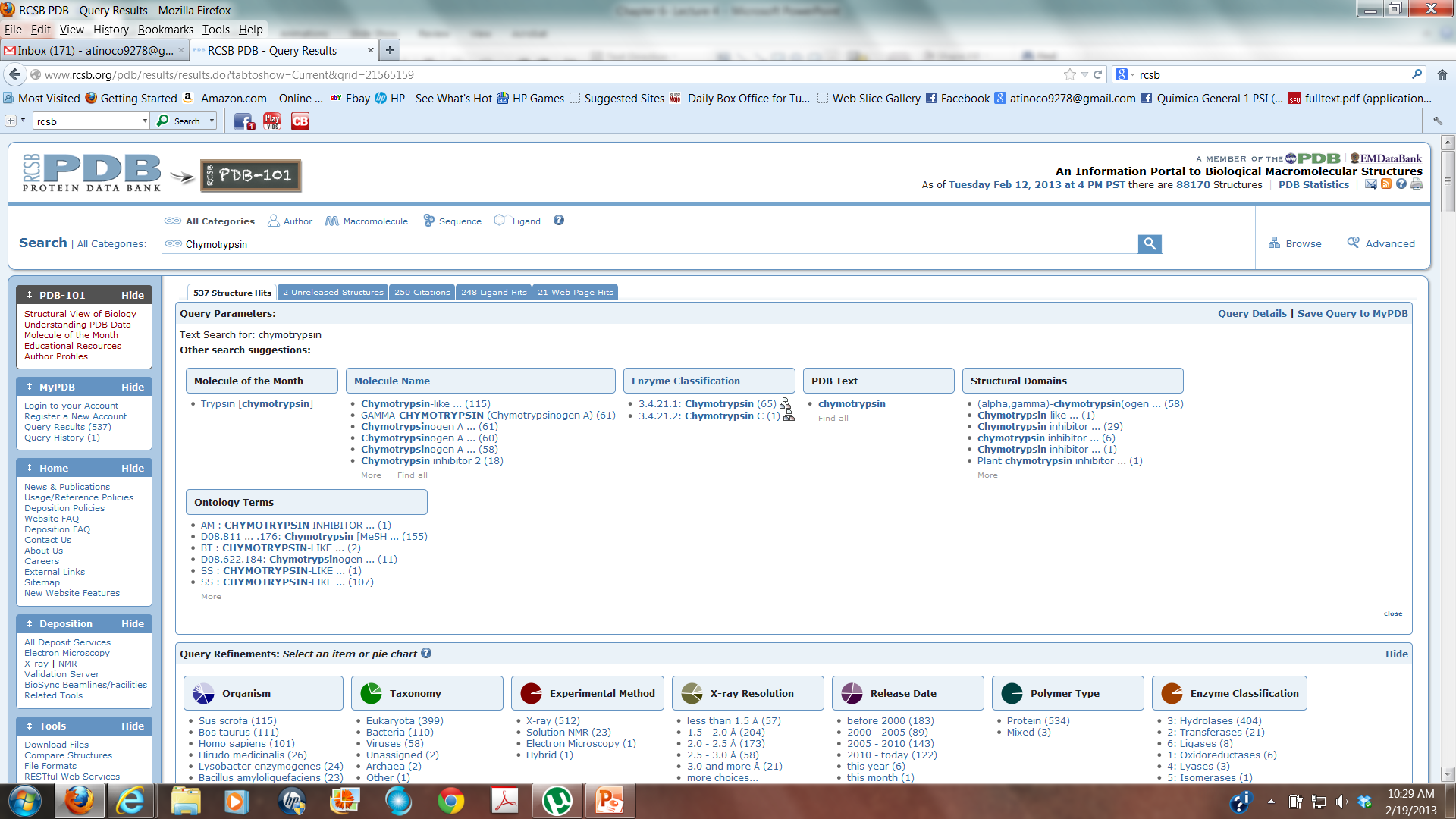 53